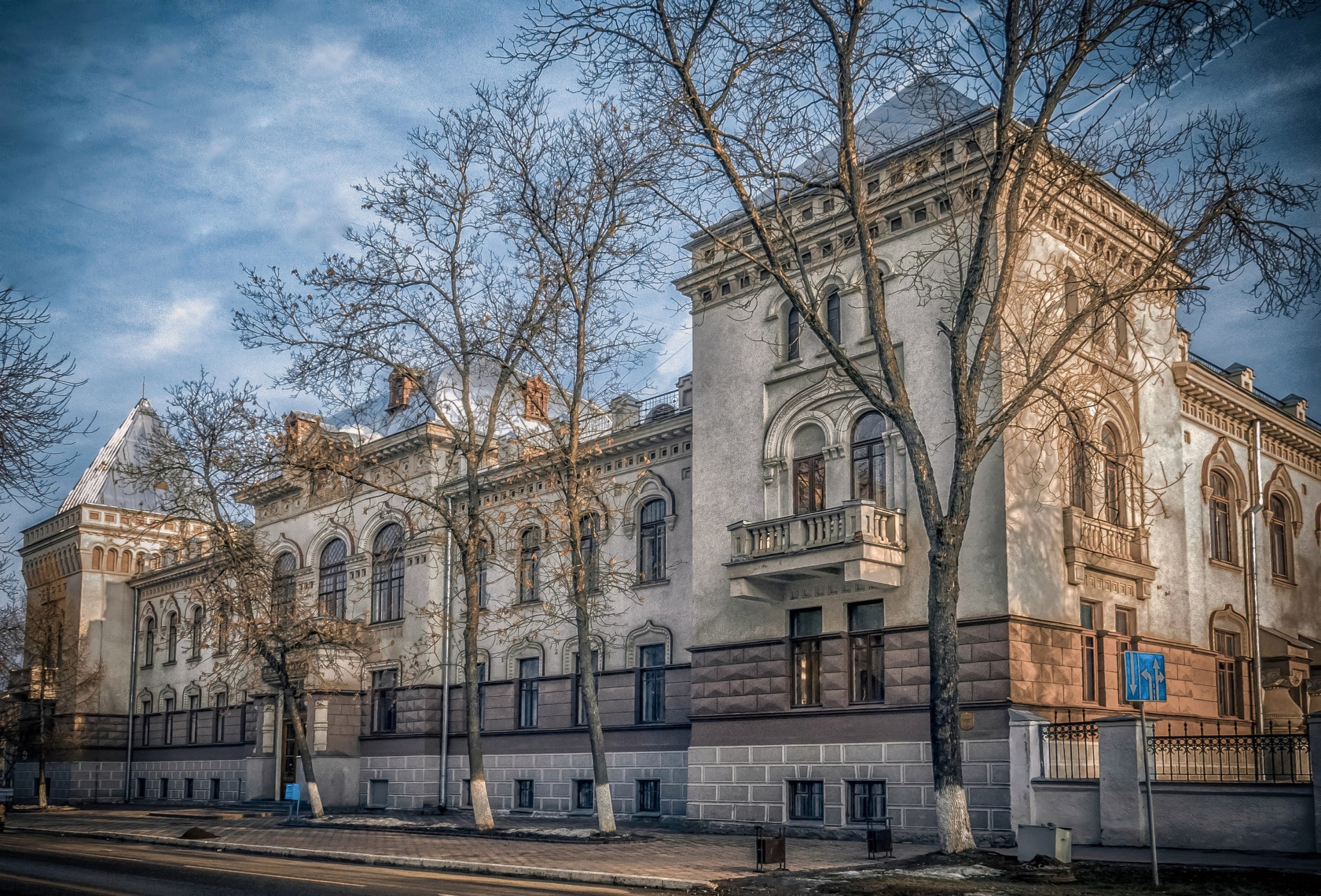 Витебская ордена «Знак Почета» государственная академия ветеринарной медицины
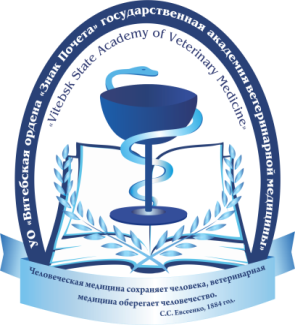 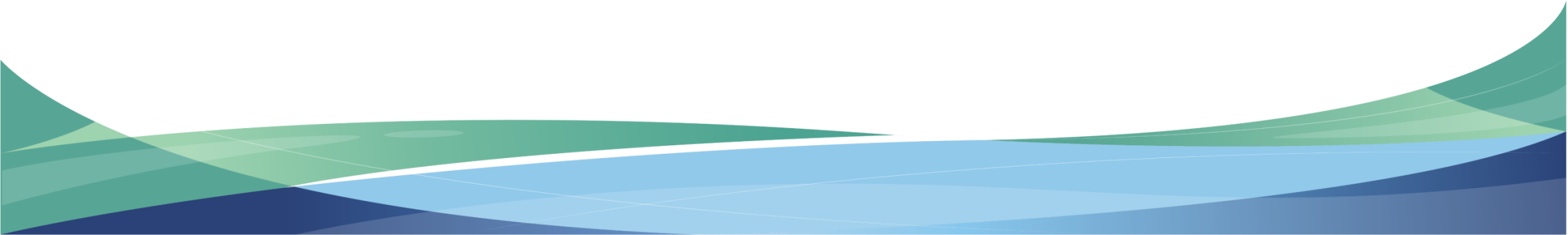 100
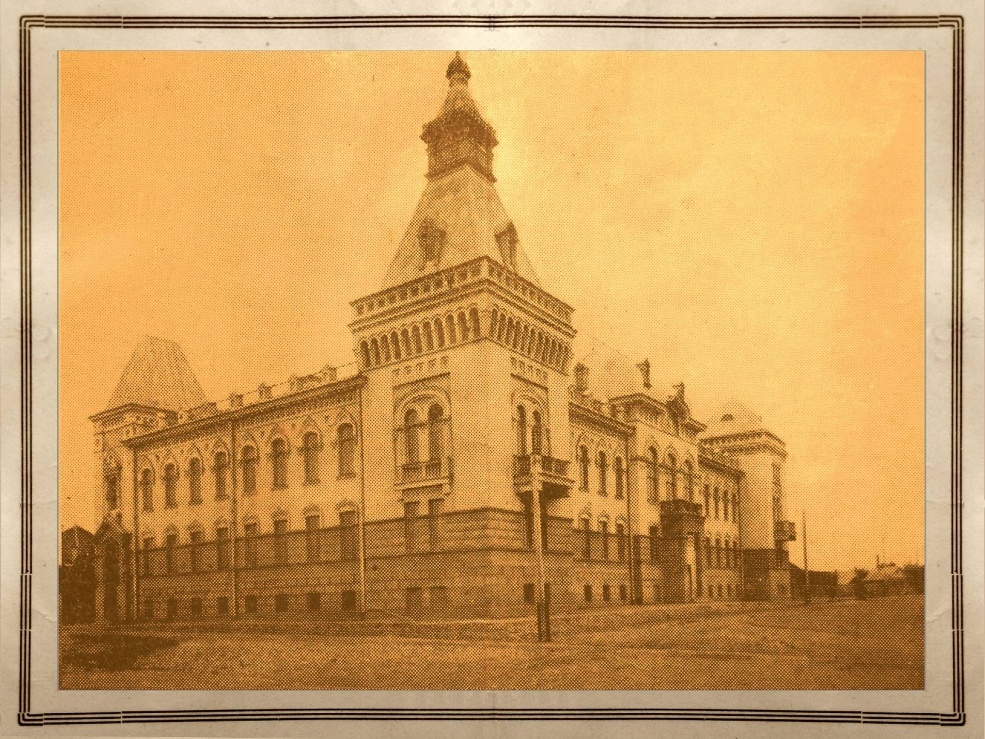 лет
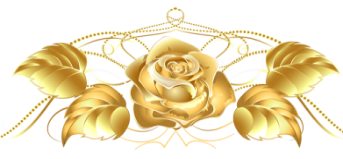 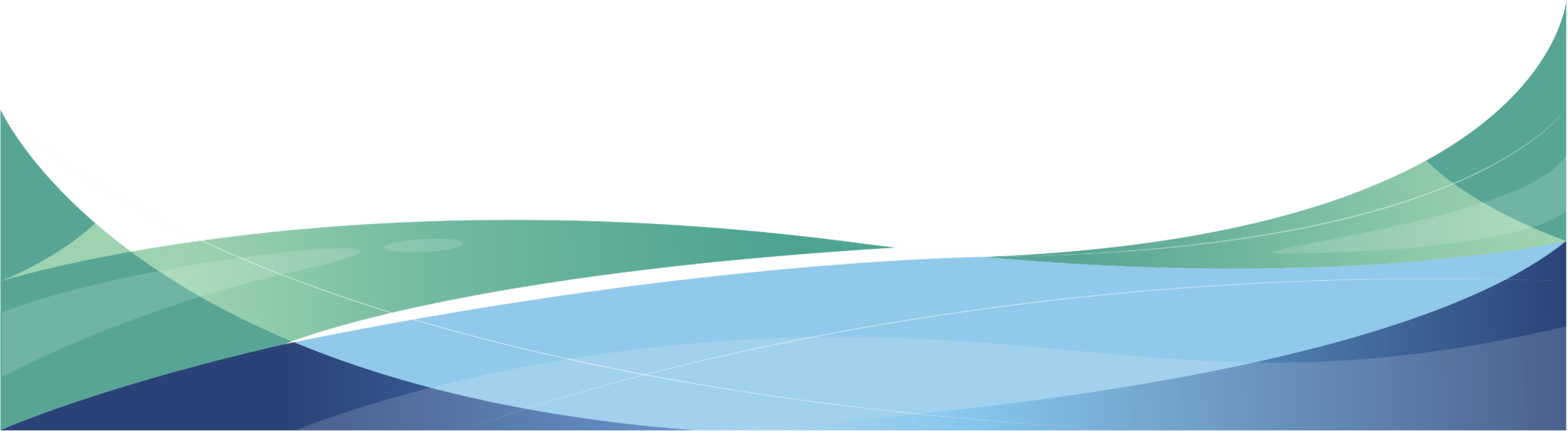 Торжественное открытие
Витебского ветеринарного института состоялось 
8 ноября 1924 года
1994
Постановлением Совета Министров Республики Беларусь Витебский ветеринарный институт был реорганизован в Витебскую государственную академию ветеринарной медицины
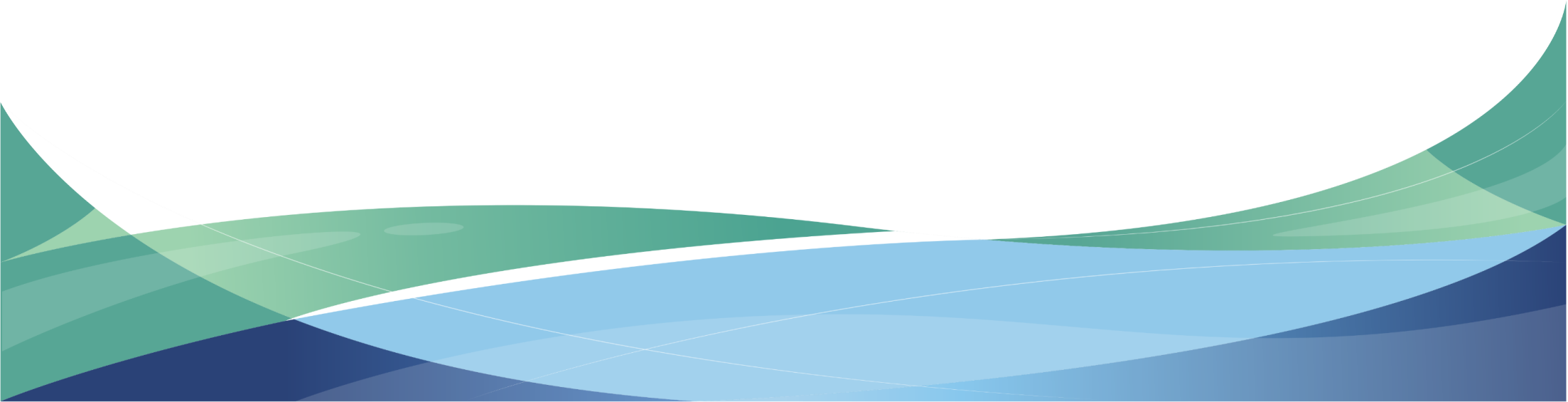 3
УО «Витебская государственная академия ветеринарной медицины» 

ОБЪЯВЛЯЕТ НАБОР НА ДНЕВНУЮ ФОРМУ ОБУЧЕНИЯ
НА СПЕЦИАЛЬНОСТИ:

Ветеринарная медицина
Ветеринарная фармация
Ветеринарная санитария и экспертиза
Производство продукции животного происхождения
ФАКУЛЬТЕТ ВЕТЕРИНАРНОЙ МЕДИЦИНЫ
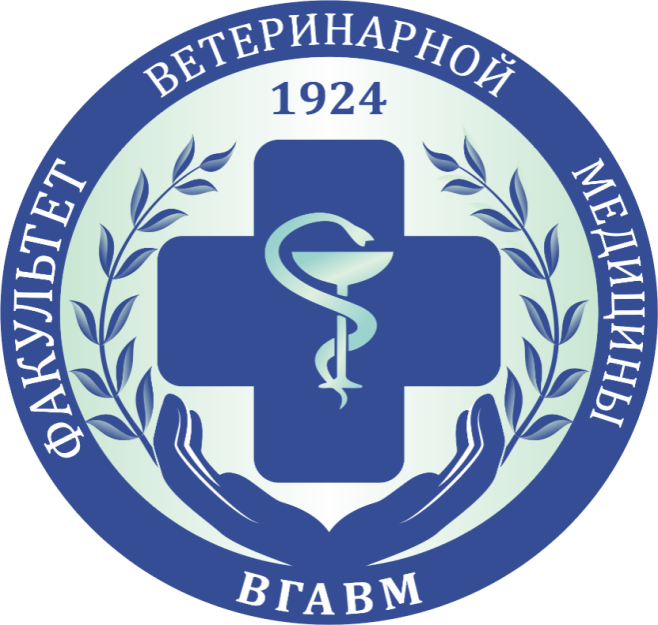 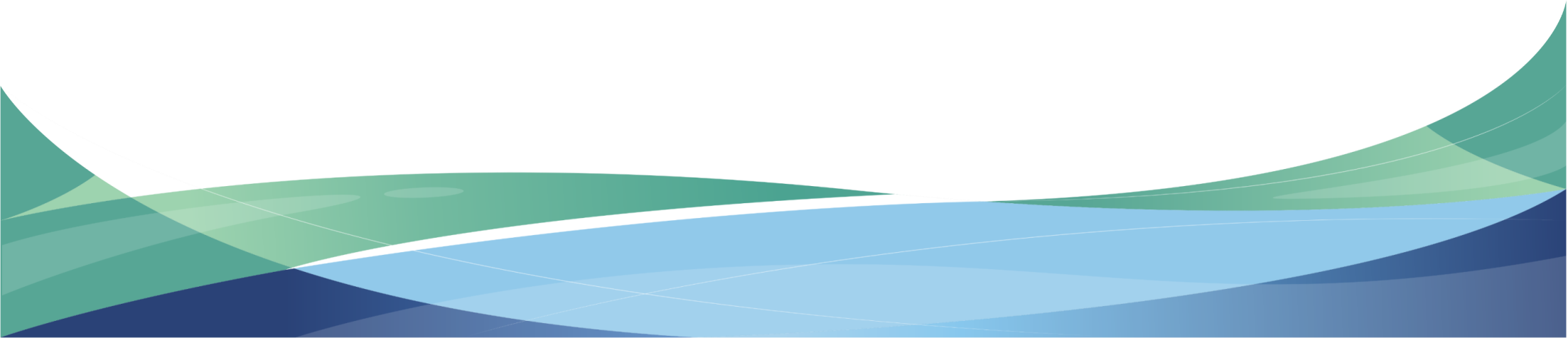 «Медицина охраняет 
человека, ветеринарная медицина оберегает человечество»


Русский учёный-ветеринар, основоположник военно-полевой ветеринарной хирургии в России, магистр ветеринарных наук, прозаик, публицист, тайный советник.

Сергей Степанович Евсеенко (1884 г.)
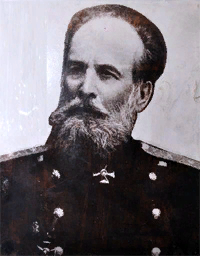 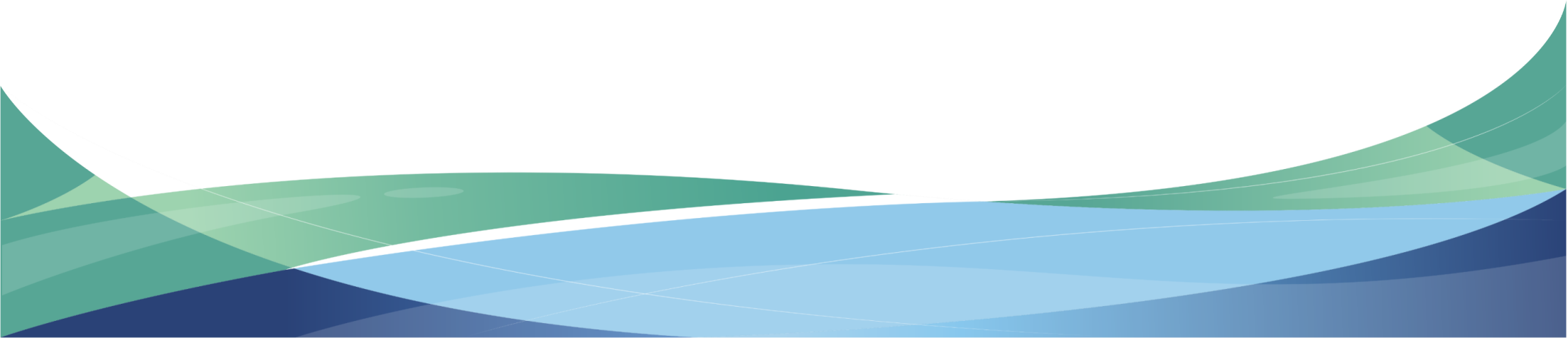 ВЕТЕРИНАРНАЯ МЕДИЦИНА

    область научных знаний и практической деятельности, направленных на борьбу с болезнями животных, охрану людей от болезней общих для животных и человека, выпуск доброкачественной и безопасной в санитарном отношении продукции и решение ветеринарно-санитарных проблем защиты окружающей среды.
(Срок обучения 5 лет)
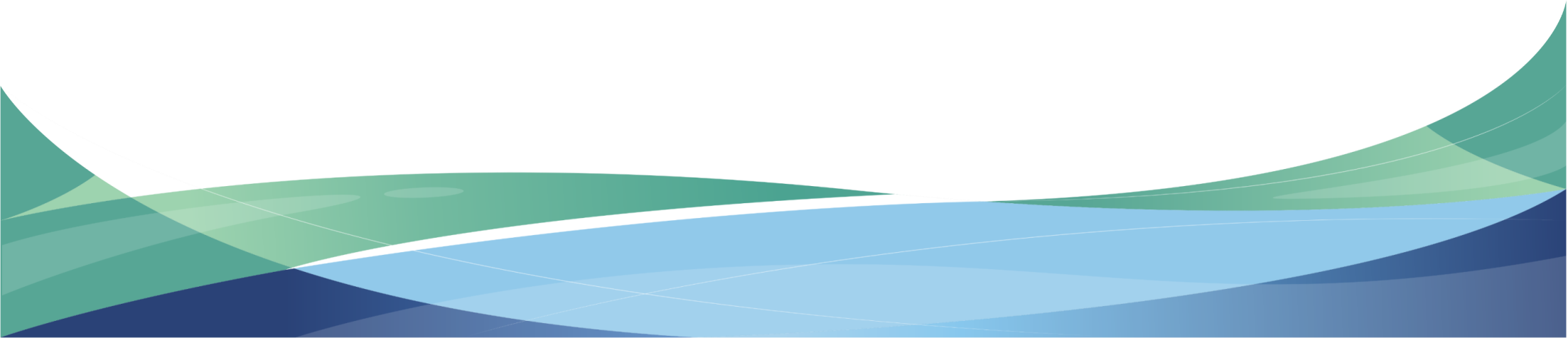 Специализации:
Болезни мелких животных.

Гинекология и биотехнология размножения животных. 

Ветеринария непродуктивных животных.
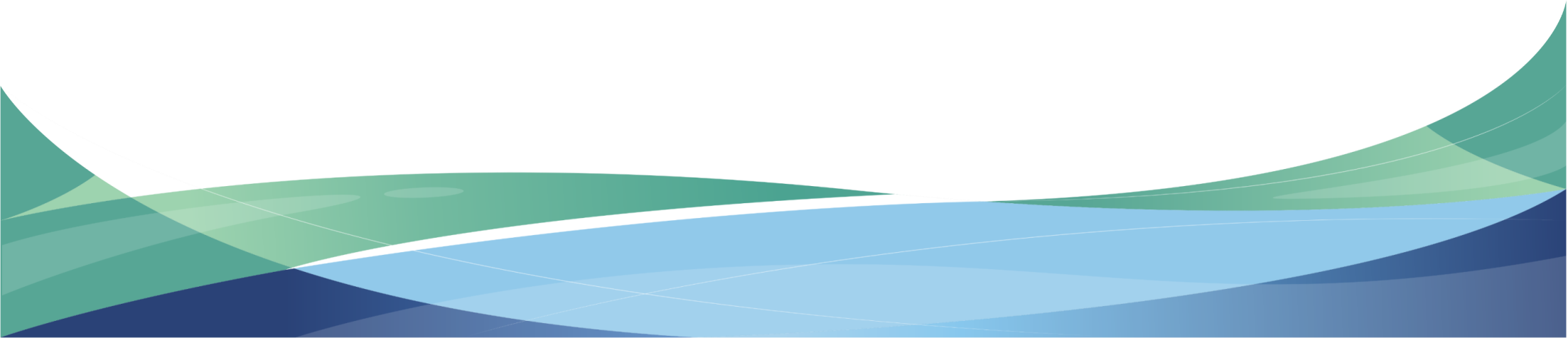 Высшее образование по специальности ветеринарная медицина в Республике Беларусь в основном обеспечивает факультет ветеринарной медицины: Более 95% практикующих врачей ветеринарной медицины
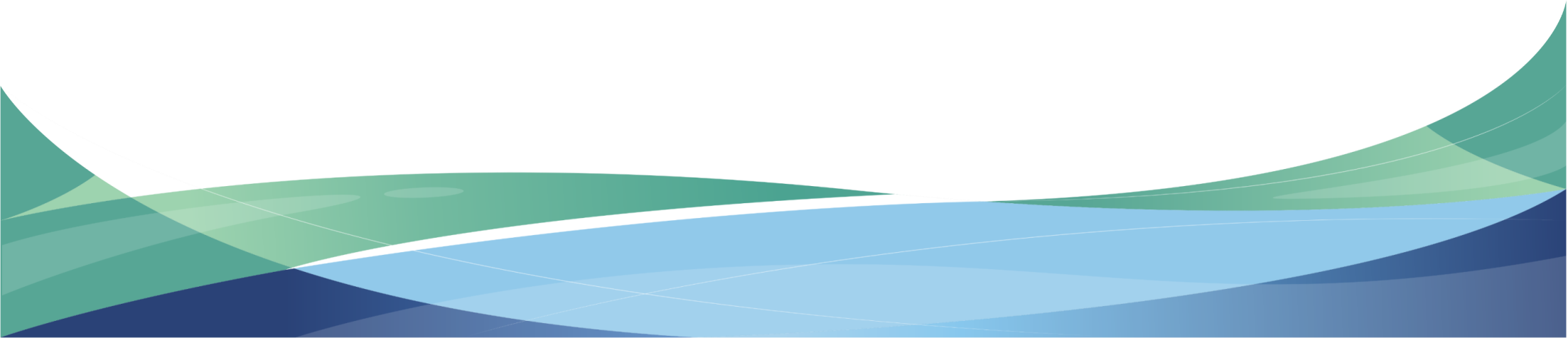 БИОТЕХНОЛОГИЧЕСКИЙ ФАКУЛЬТЕТ
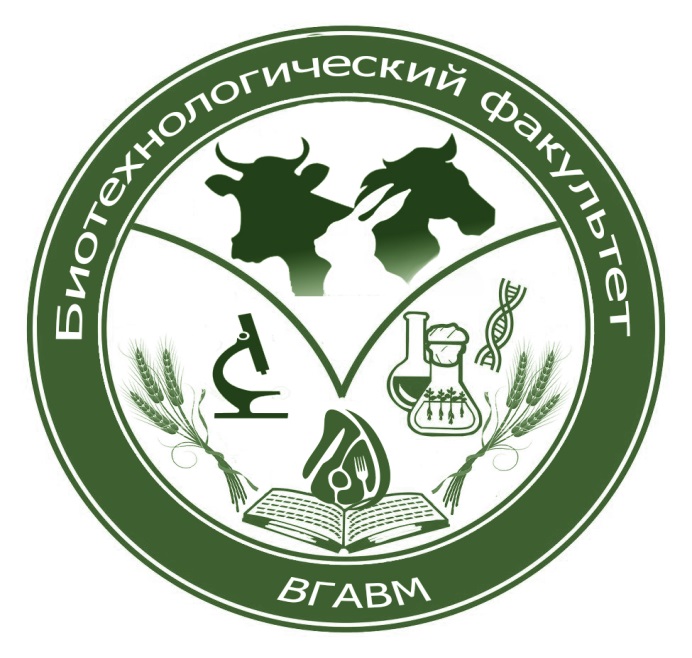 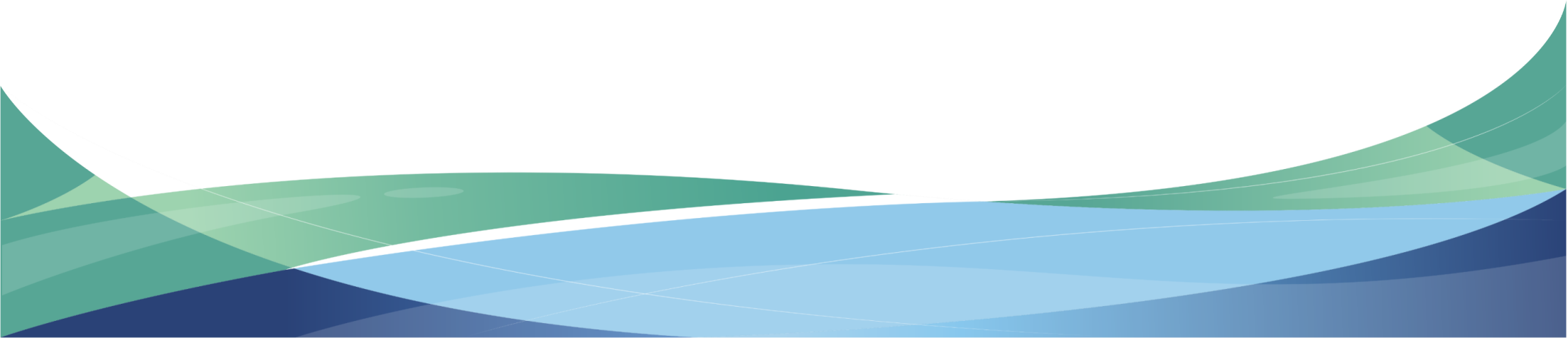 Факультет готовит студентов по следующим специальностям:
Производство продукции животного происхождения – с присвоением квалификации «Технолог» (Срок обучения 4 года)  Это наука о производстве продукции животноводства. Современный технолог владеет знаниями биологических особенностей, кормления, содержания, разведения сельскохозяйственных животных, современными технологиями производства продукции животноводства.
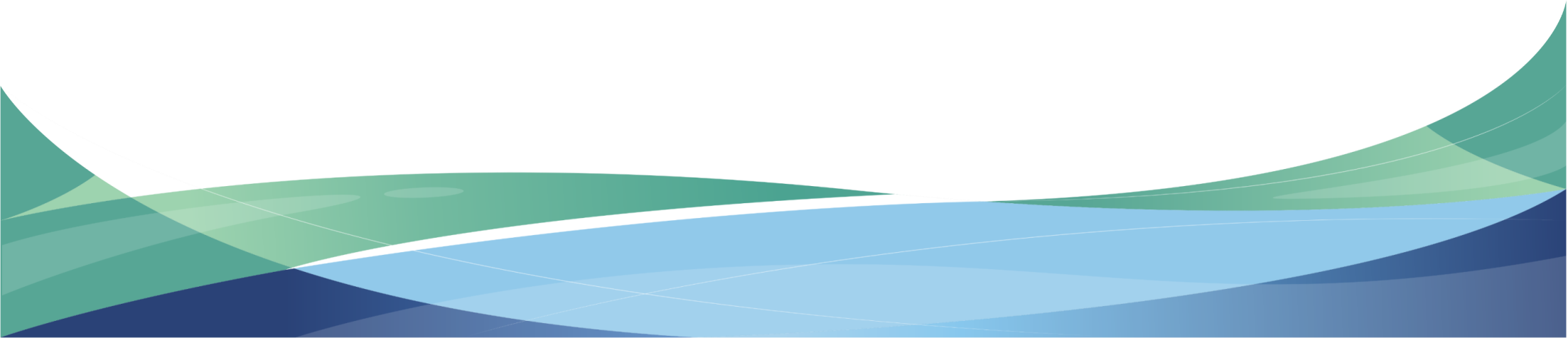 Специализации:

  Технология промышленного животноводства.


  Биотехнология в животноводстве.


  Информационные технологии в      животноводстве.

  Интенсивные технологии в птицеводстве.


  Непродуктивное животноводство (кинология).
ВЕТЕРИНАРНАЯ ФАРМАЦИЯ – отрасль научных знаний и практической деятельности, обеспечивающая технологии разработки, изготовления, стандартизации, хранения  лекарственных средств, а также аптечные технологии и организацию лекарственного обеспечения в ветеринарии.
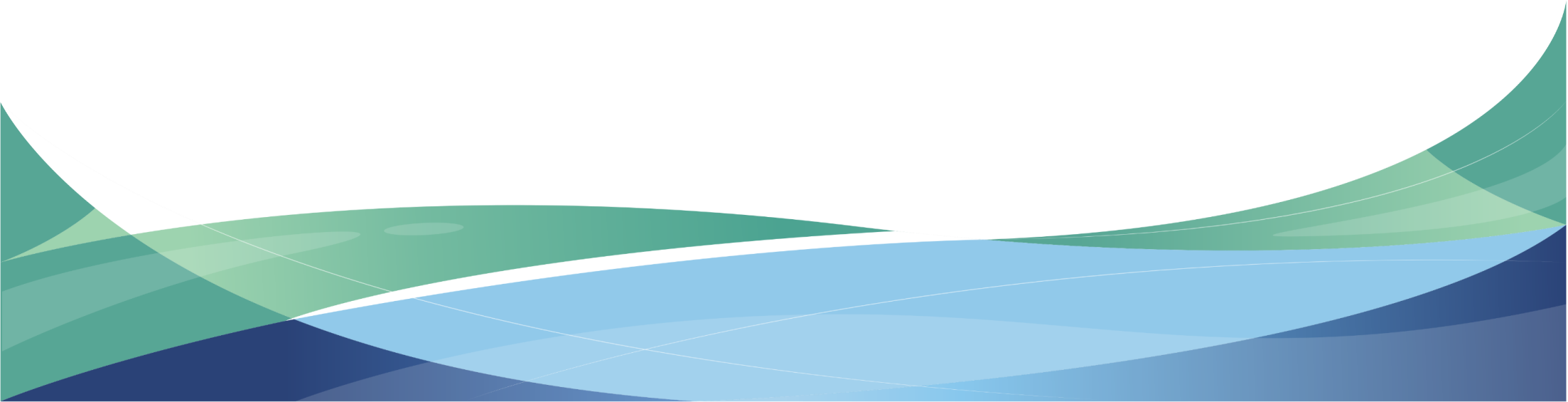 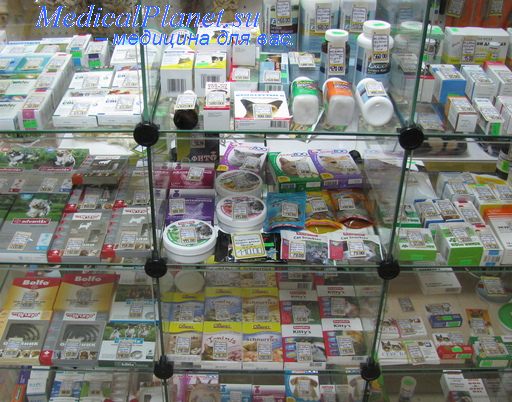 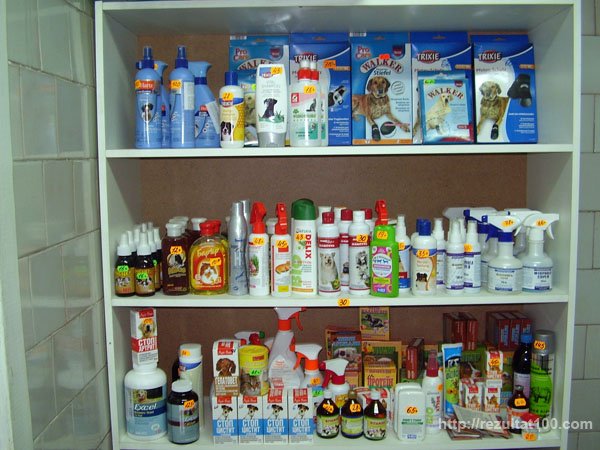 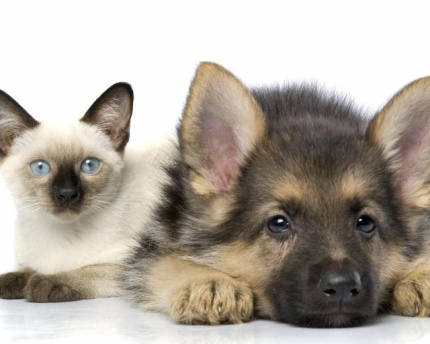 Провизор может работать в ветеринарных аптеках, фармацевтических фабриках, аптечных складах, лабораториях судебно-ветеринарной экспертизы, научно-исследовательских институтах, высших и средних специальных учебных заведениях; государственных органов управления ветеринарной и фармацевтической деятельностью.
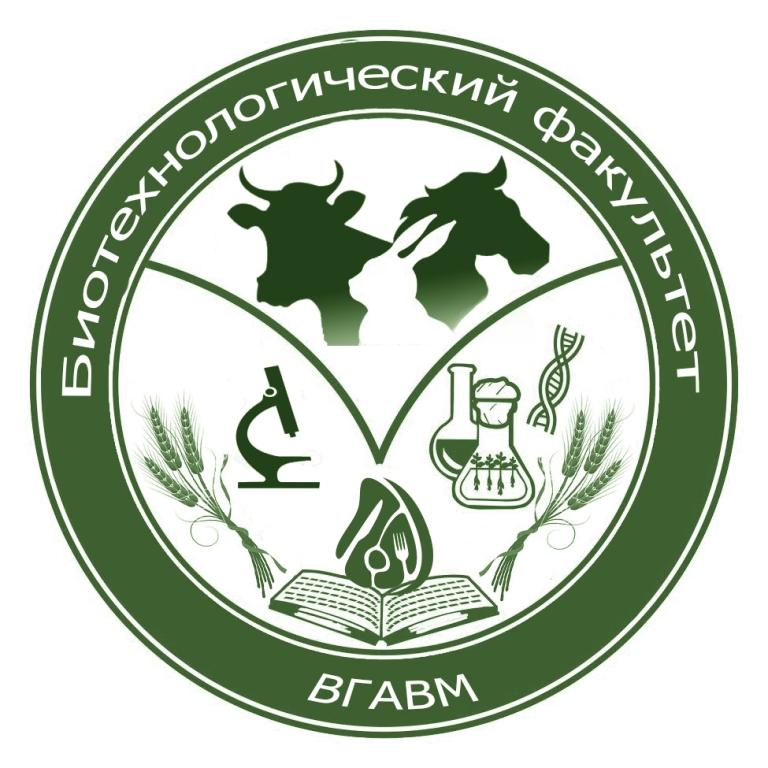 ВЕТЕРИНАРНАЯ САНИТАРИЯ 
И ЭКСПЕРТИЗА обеспечивает технологии получения продуктов животноводства и кормов высокого качества, технологии профилактики болезней животных, охраны здоровья людей от болезней, общих человеку и животным. Осуществляет ветеринарно-санитарную экспертизу сырья и продуктов животного происхождения, охрану окружающей среды.
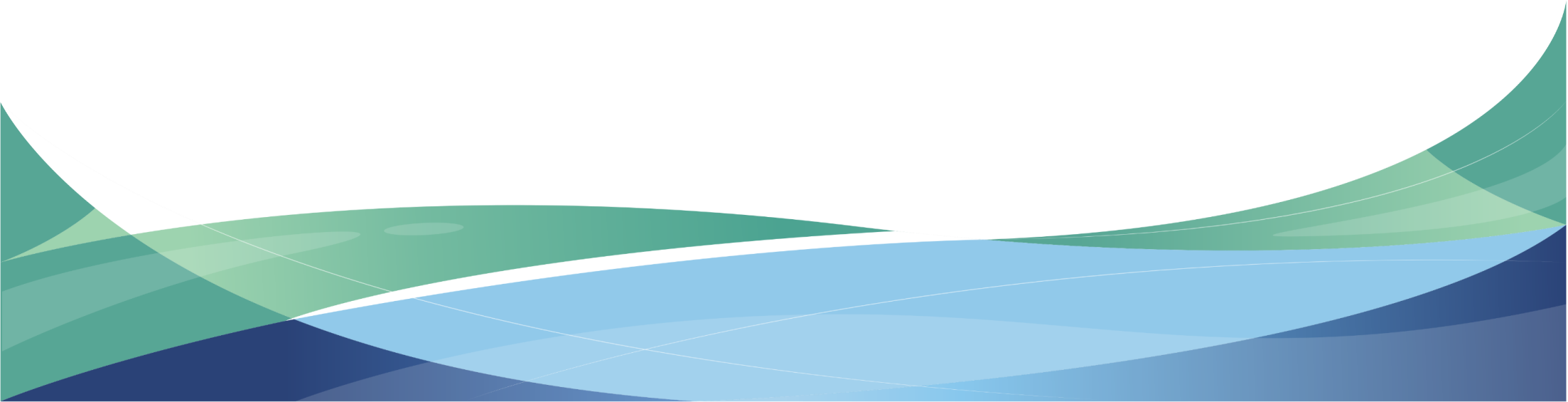 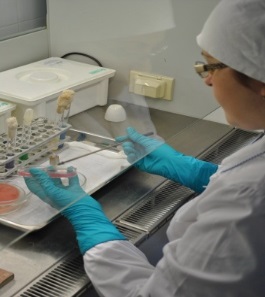 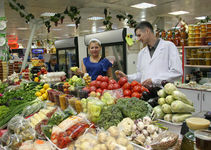 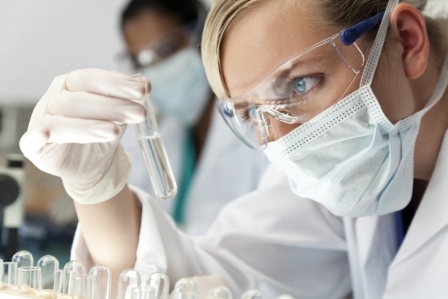 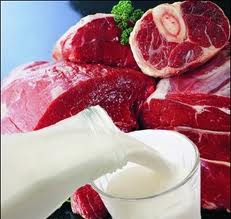 За время обучения студенты академии могут
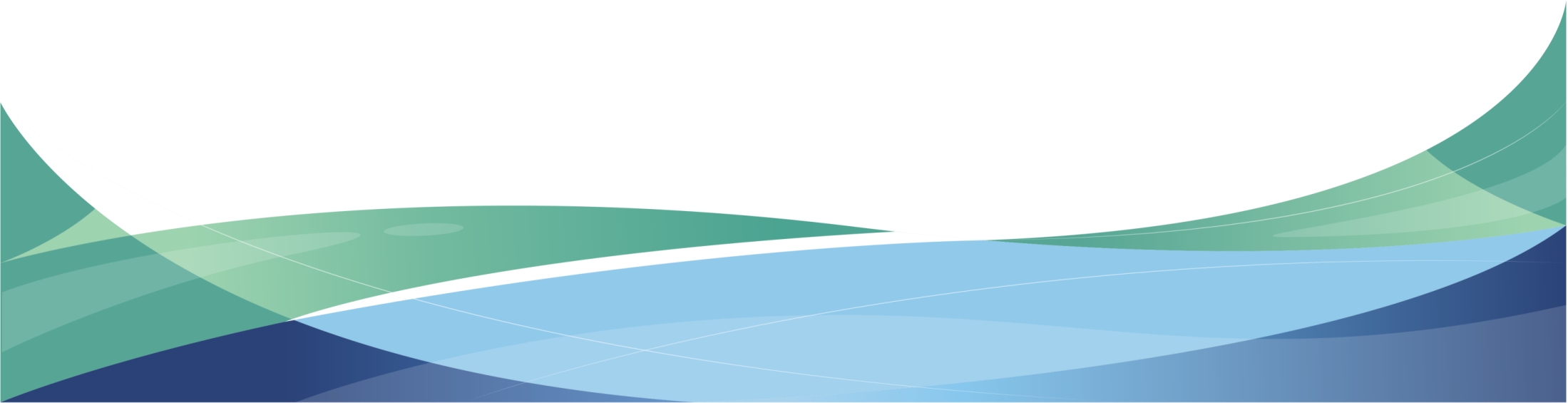 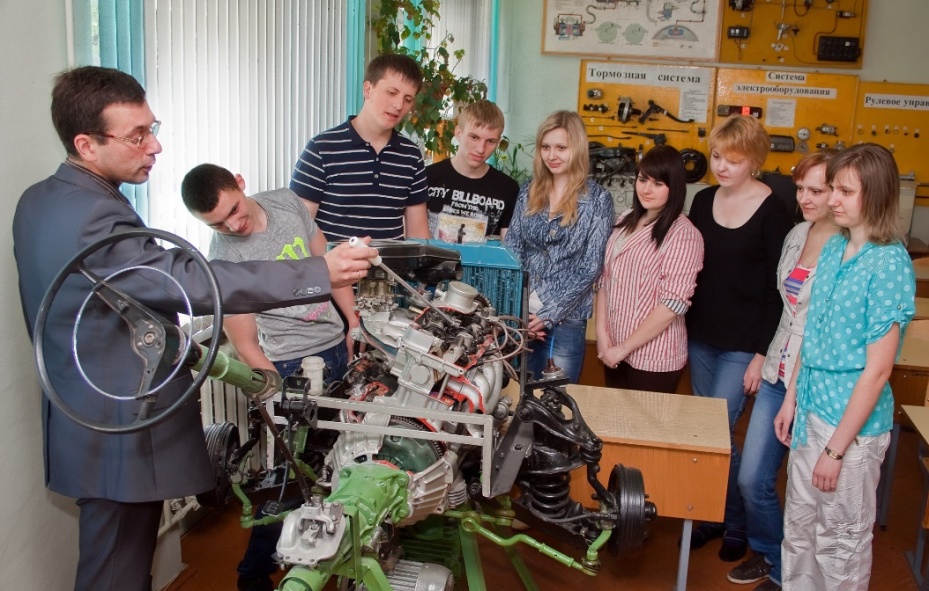 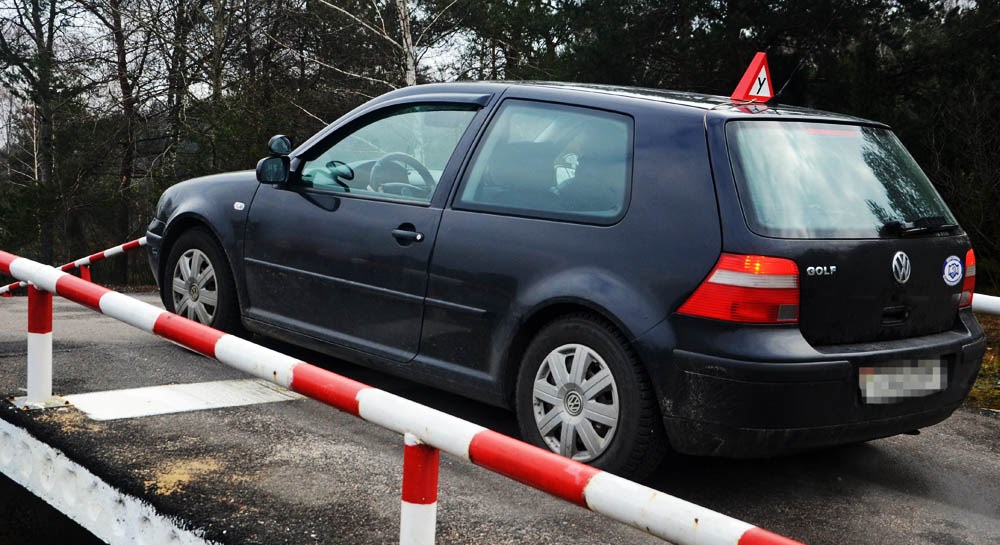 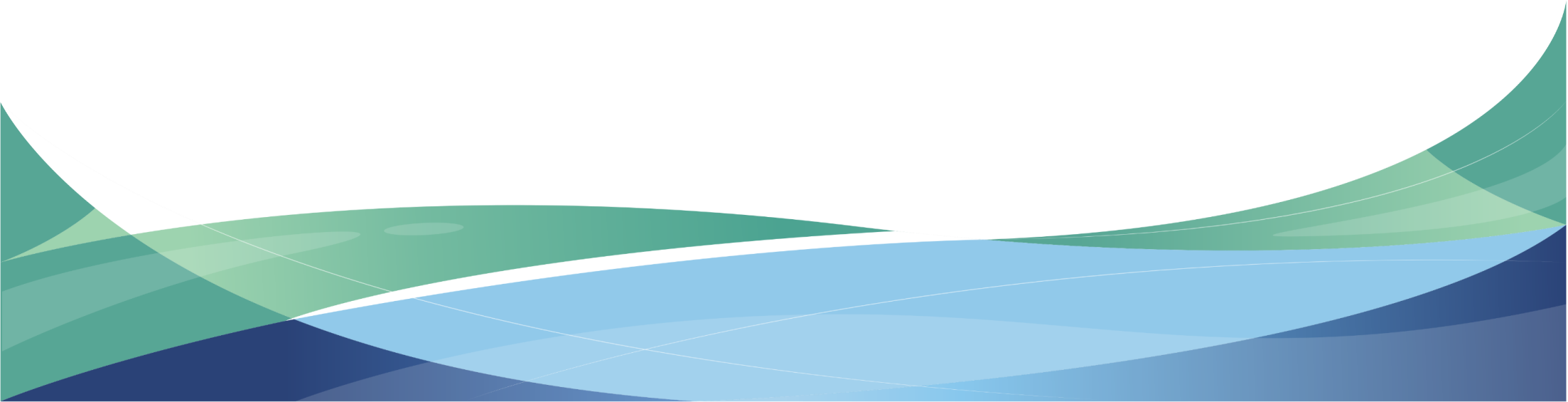 Бесплатно получить водительское удостоверение категории В
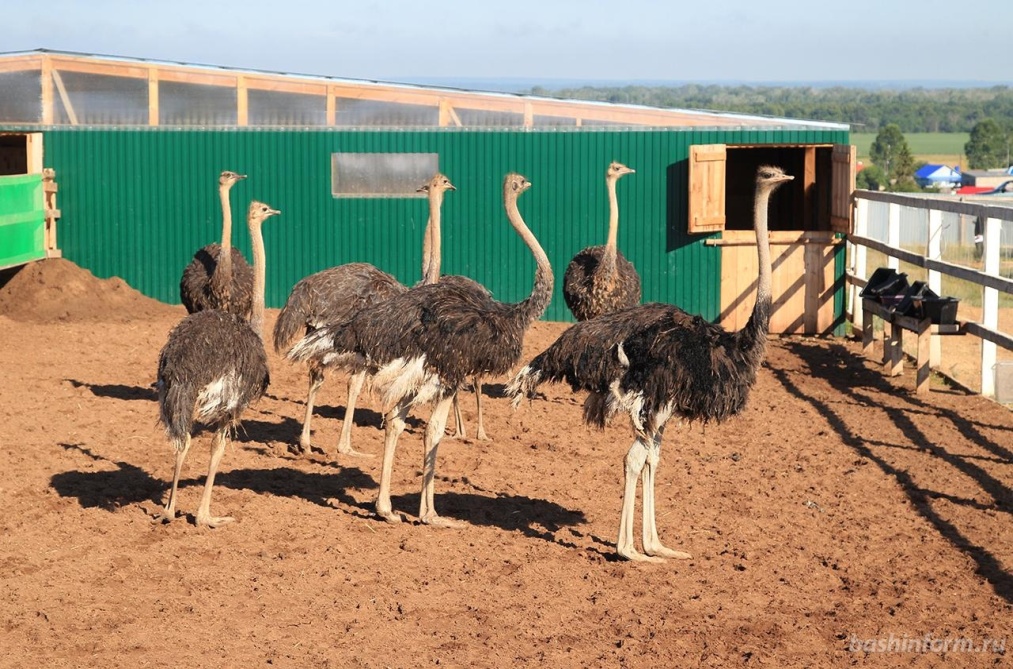 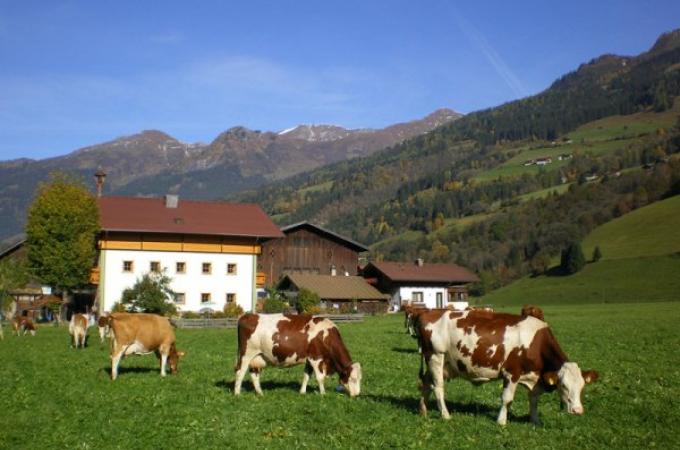 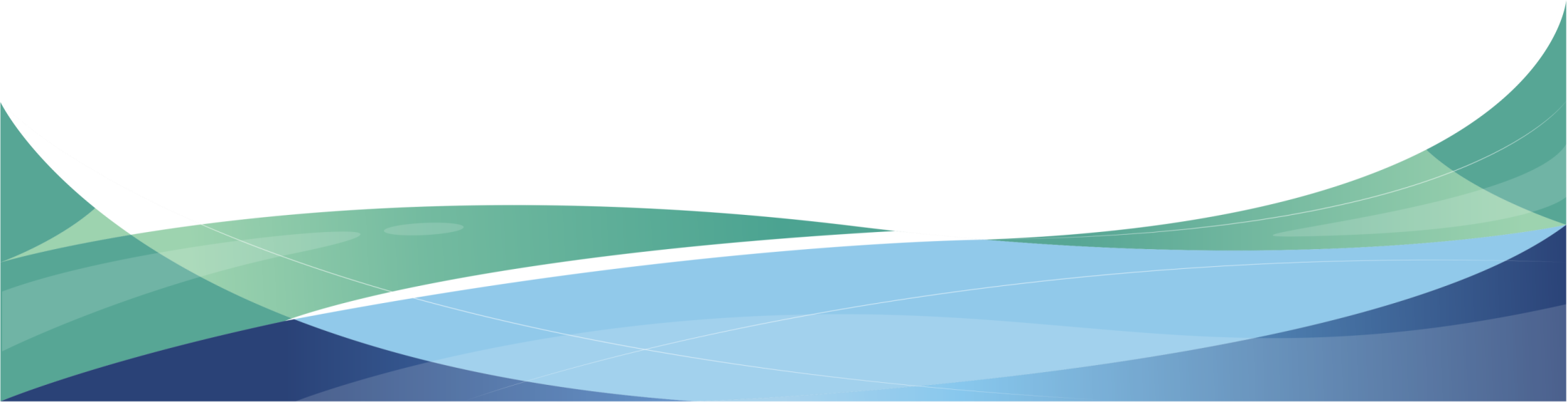 Пройти производственную практику в странах СНГ
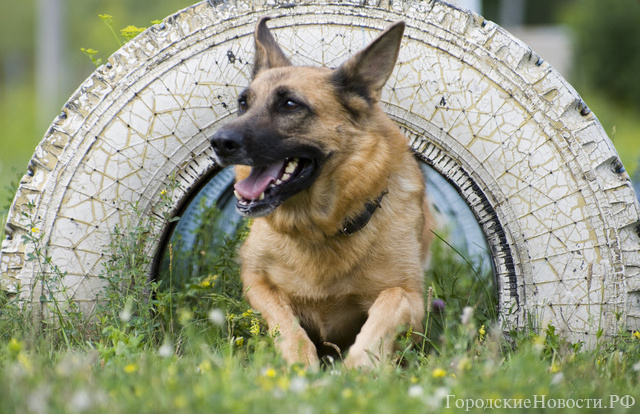 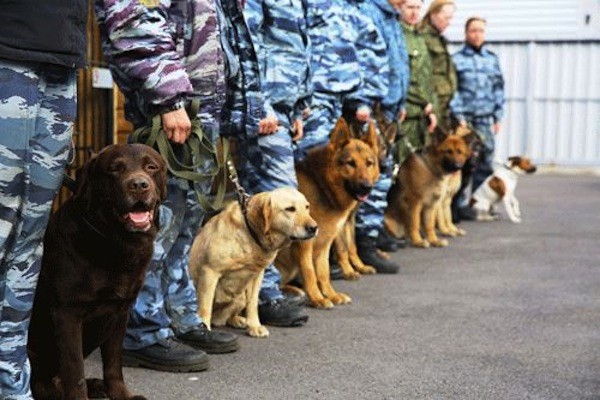 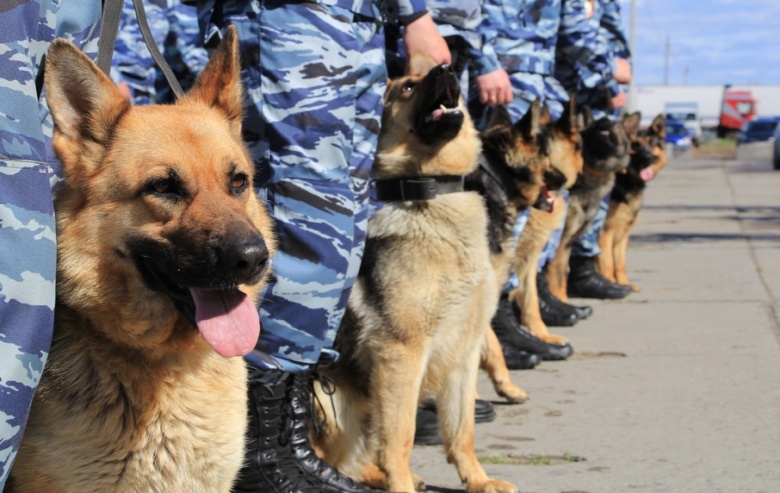 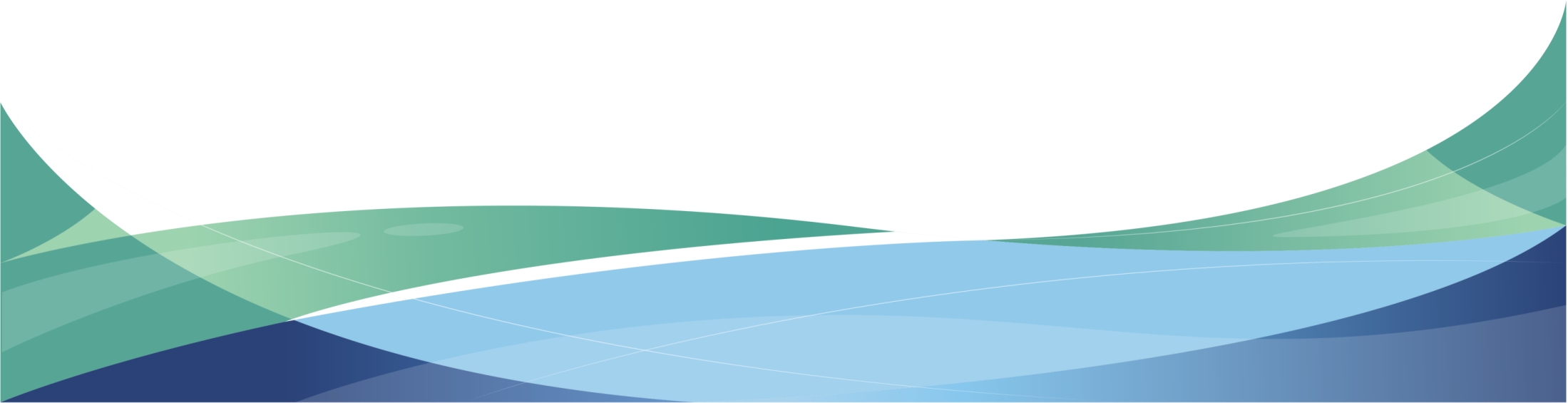 Изучить курс «Собаководство с основами кинологии»
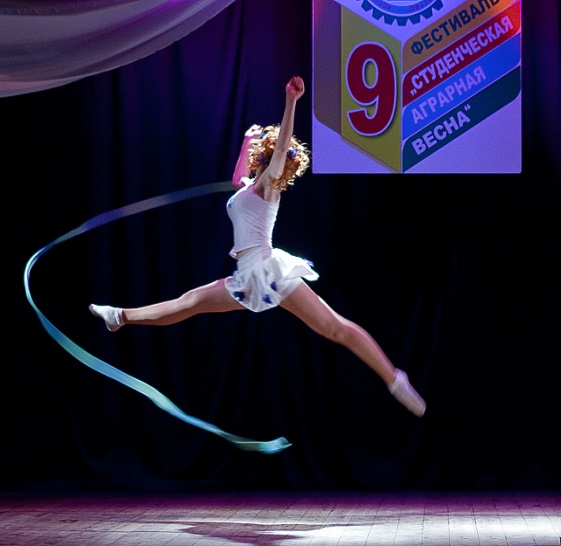 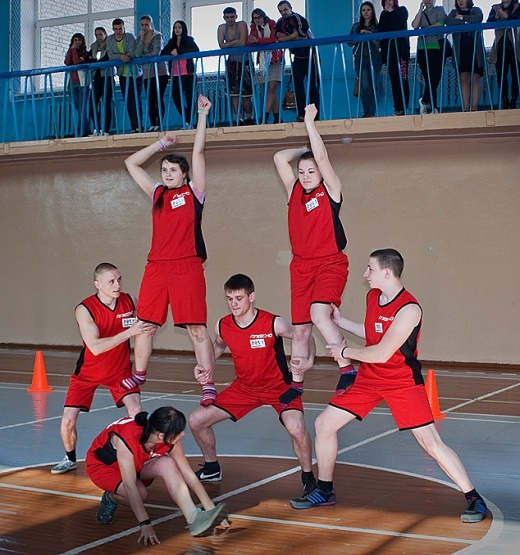 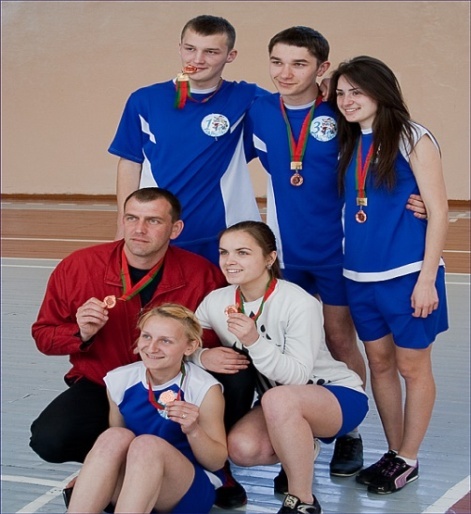 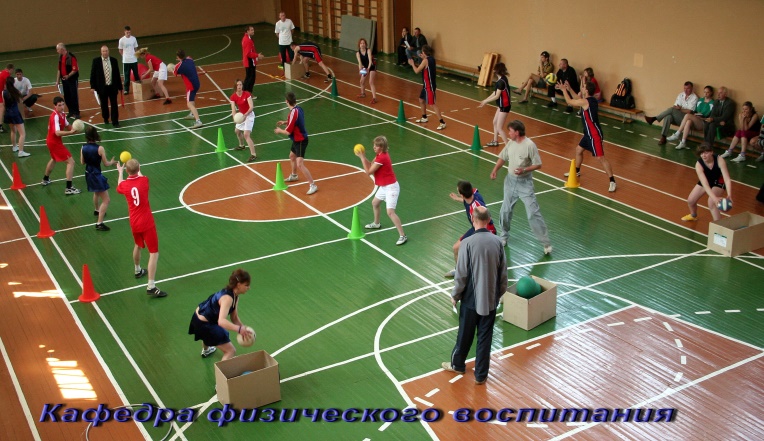 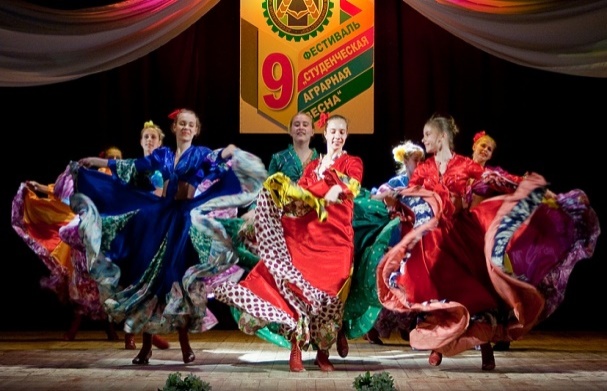 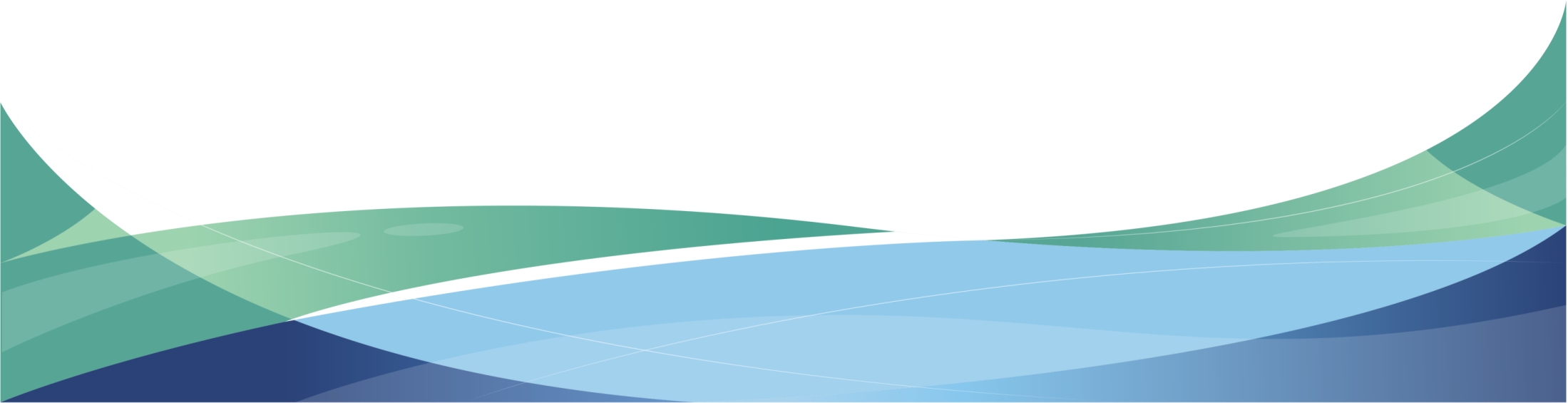 Заниматься в спортивных секциях по 18 видам спорта, танцевальных и вокальных кружках
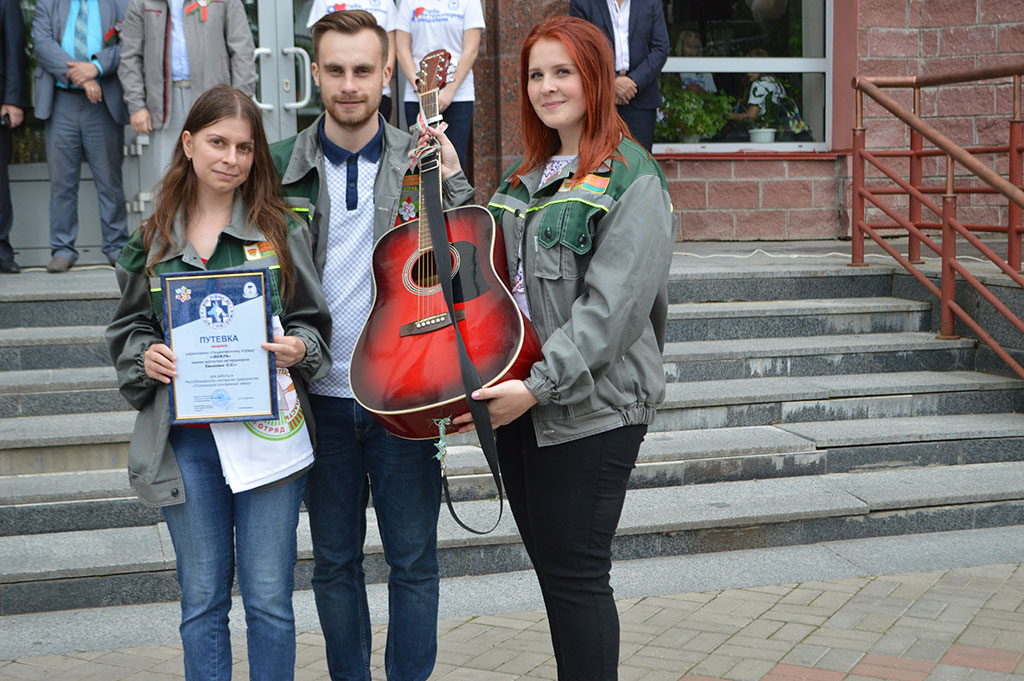 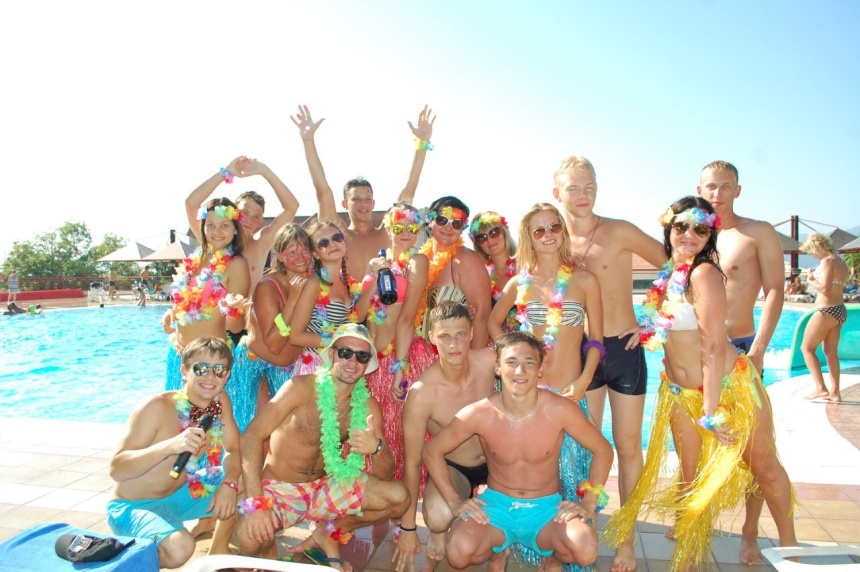 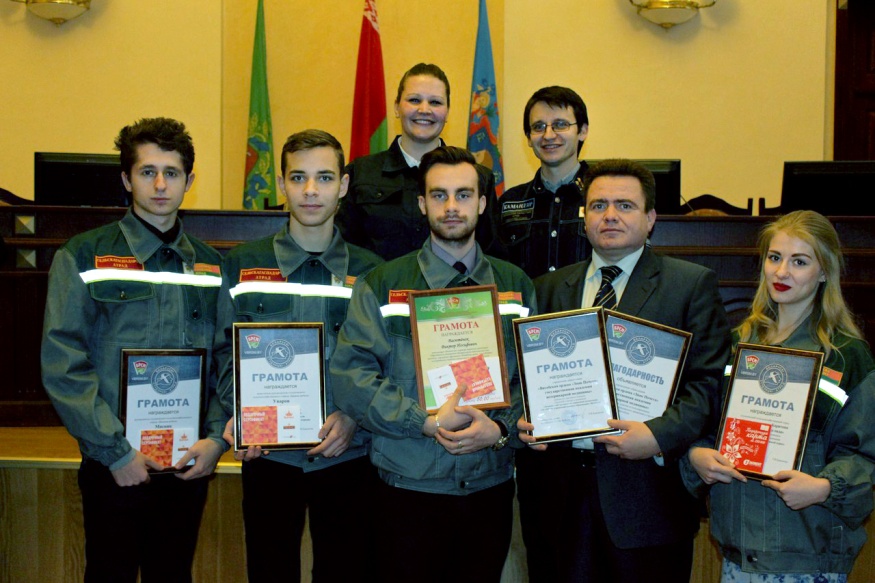 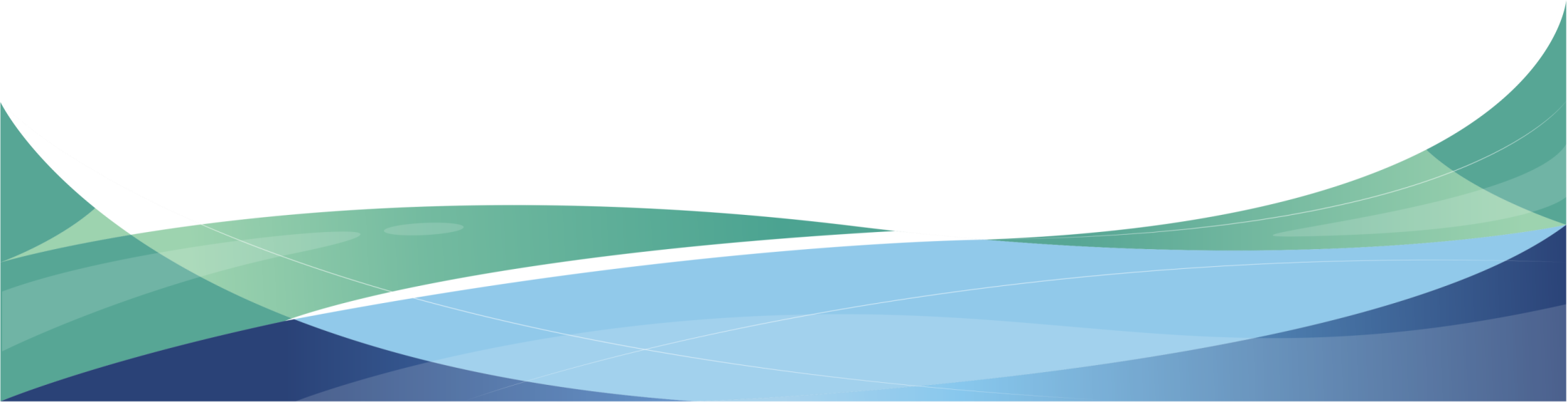 Стать участниками студенческих строительных отрядов и провести лето в России на побережье Черного моря.
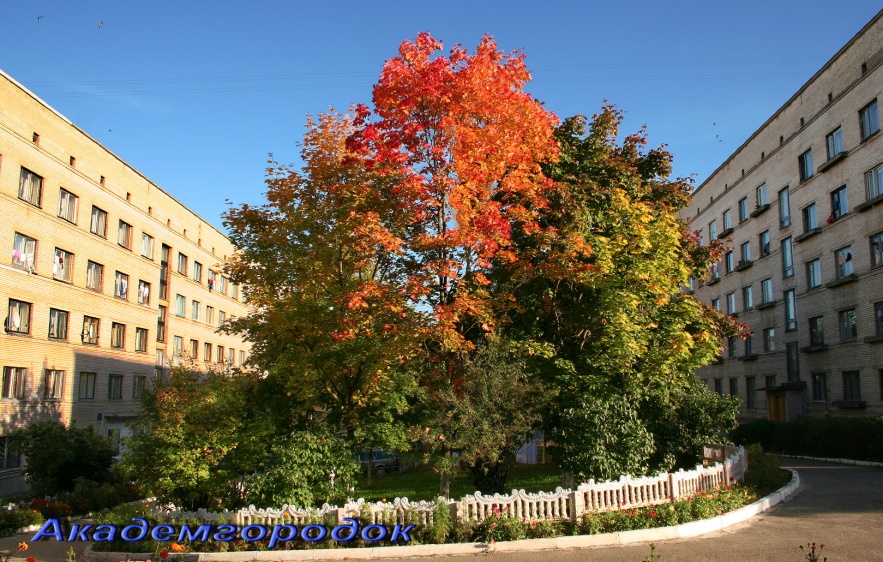 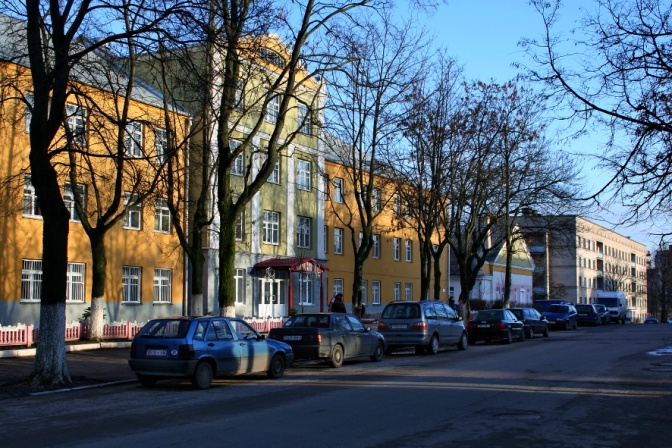 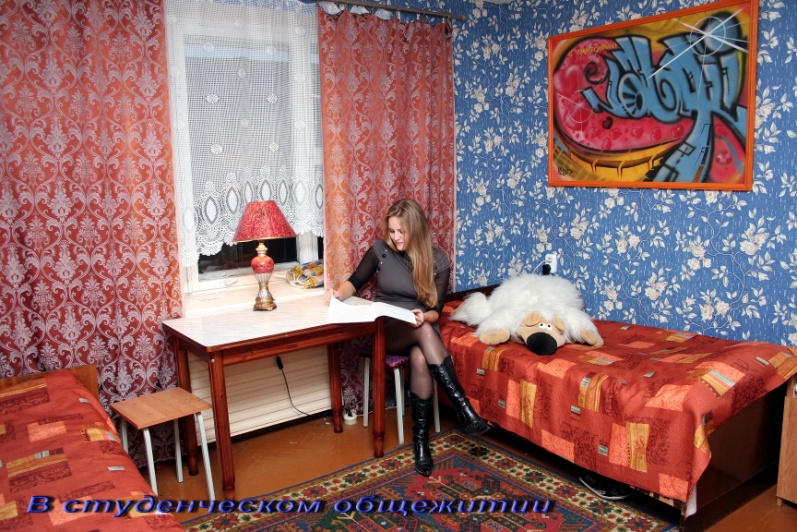 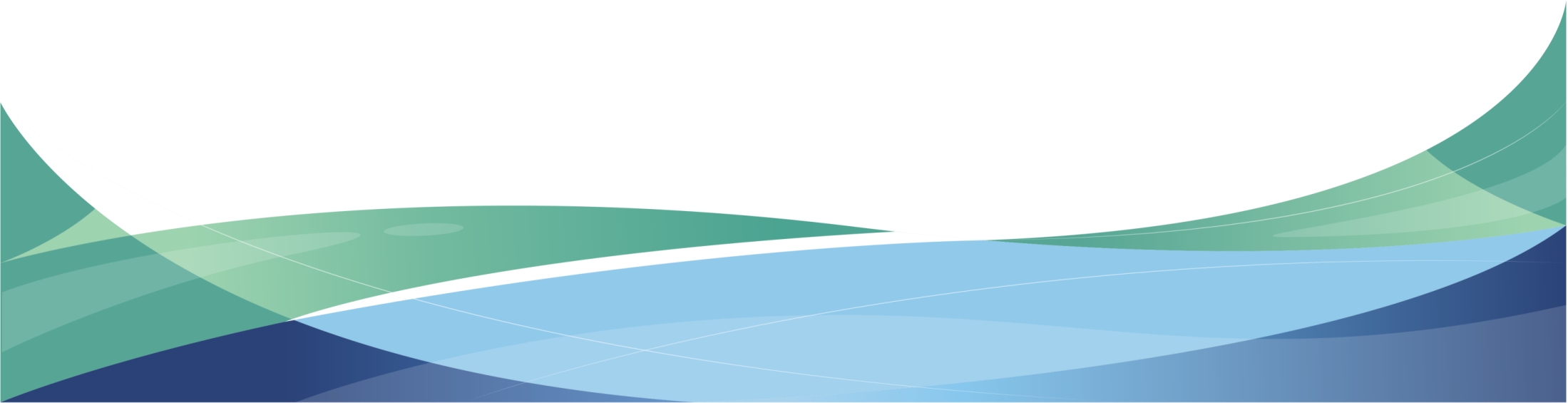 Всем студентам предоставляется ОБЩЕЖИТИЕ!!!
Выпускник академии может:
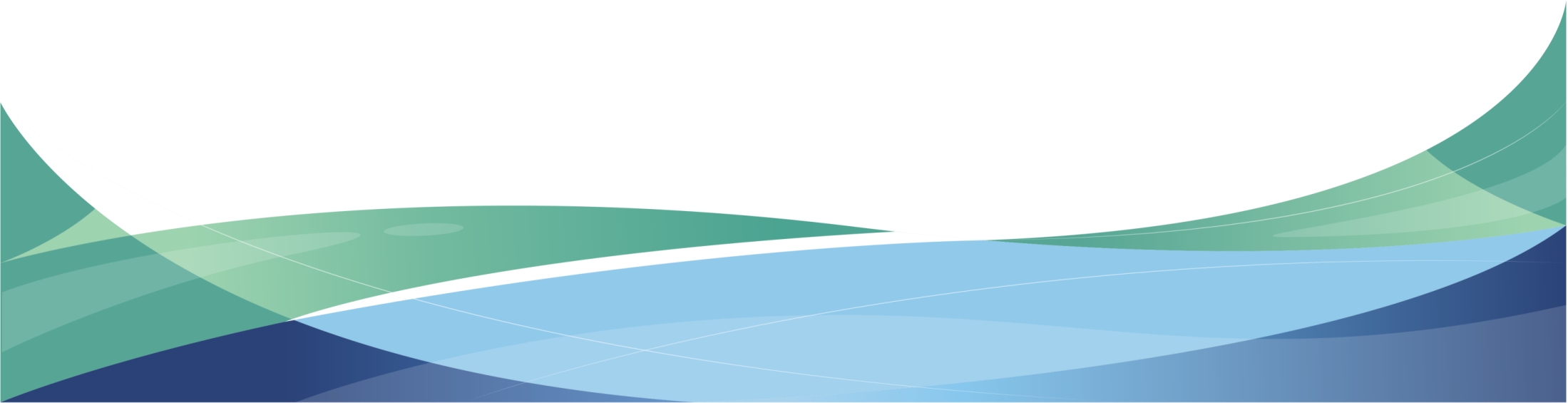 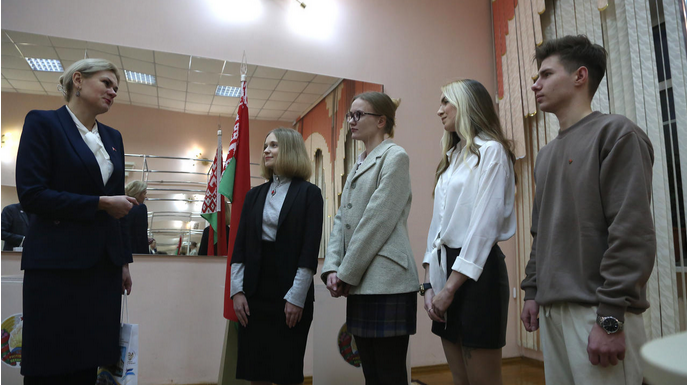 Пройти обучение в магистратуре, аспирантуре, стать сотрудником НИИ, стать преподавателем учреждения высшего или среднего специального образования
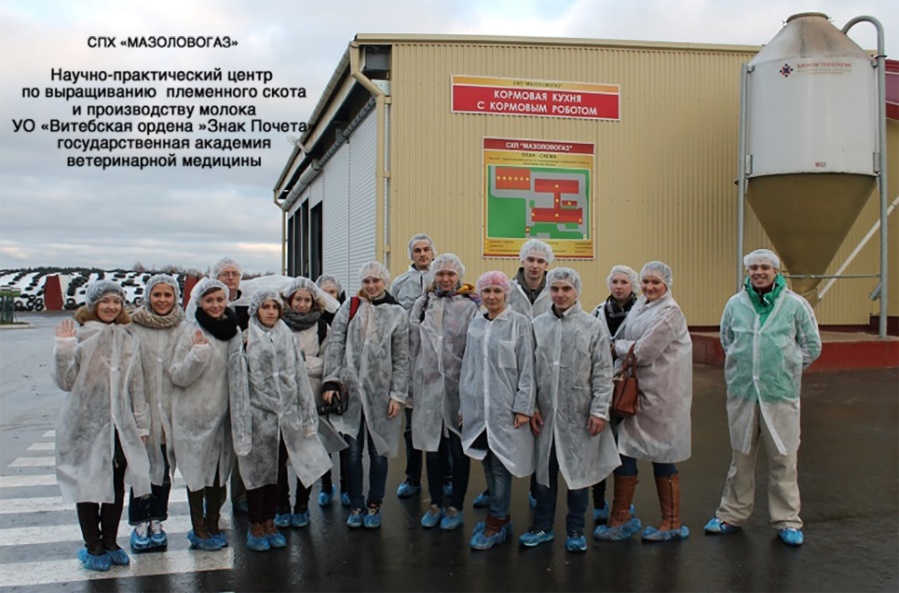 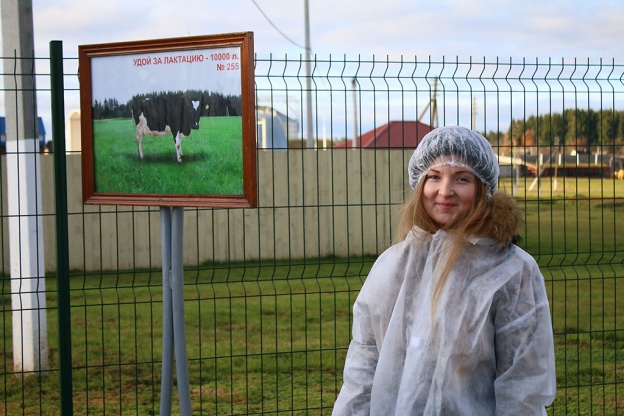 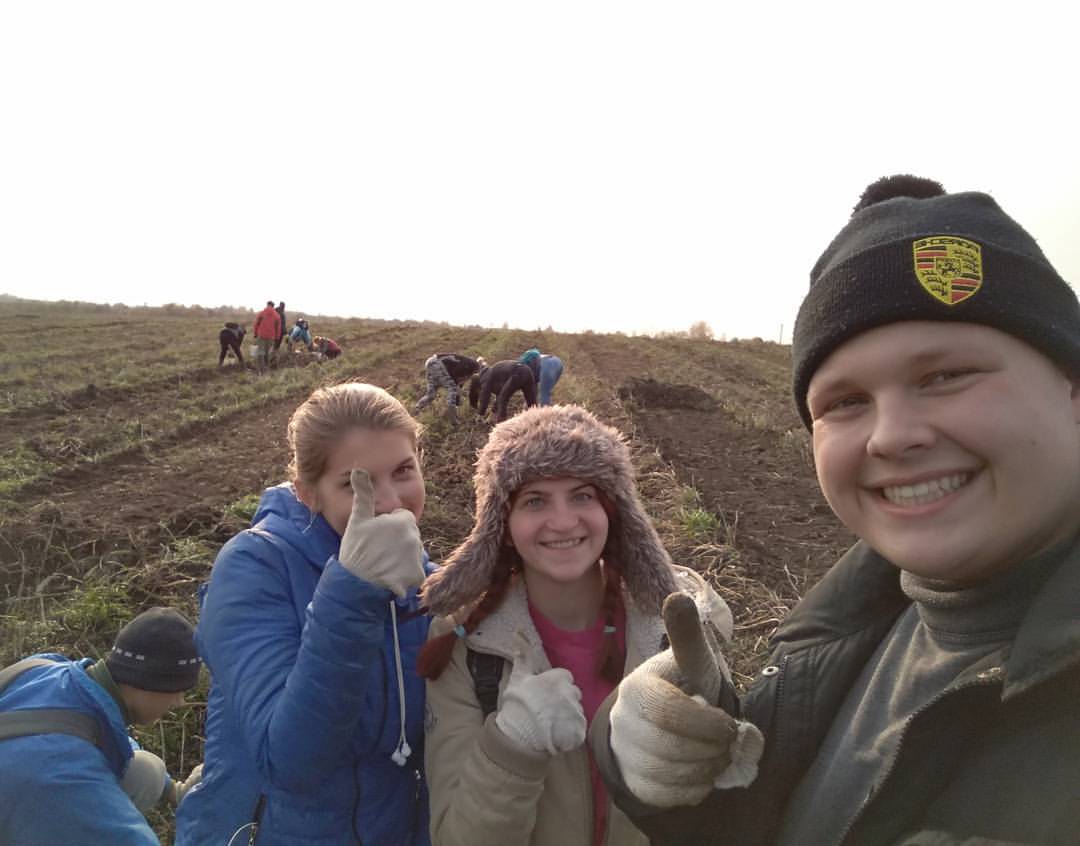 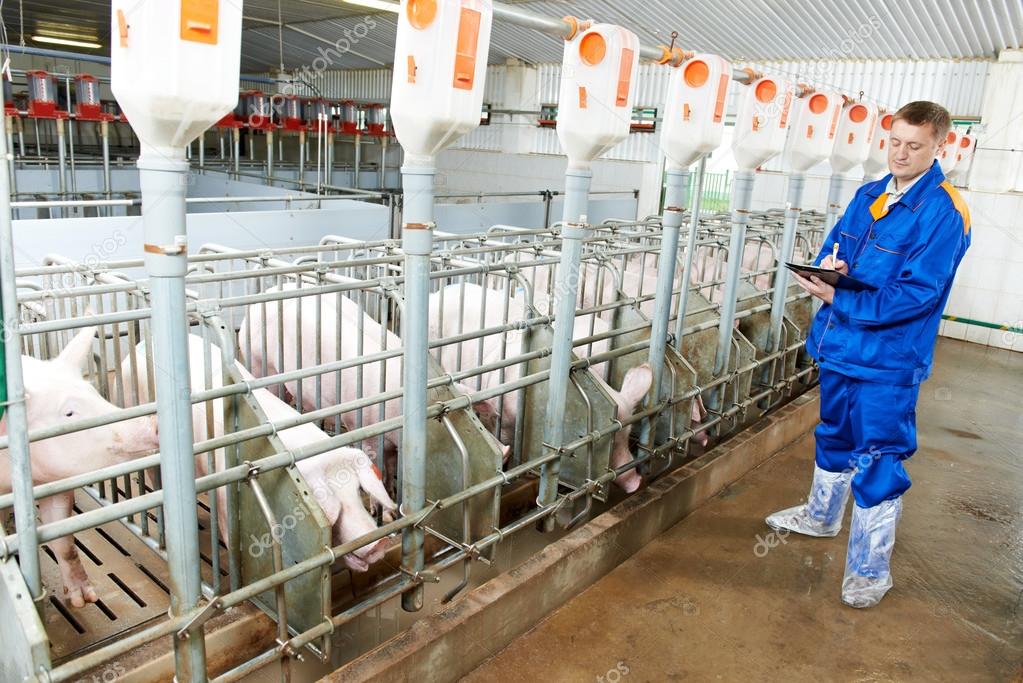 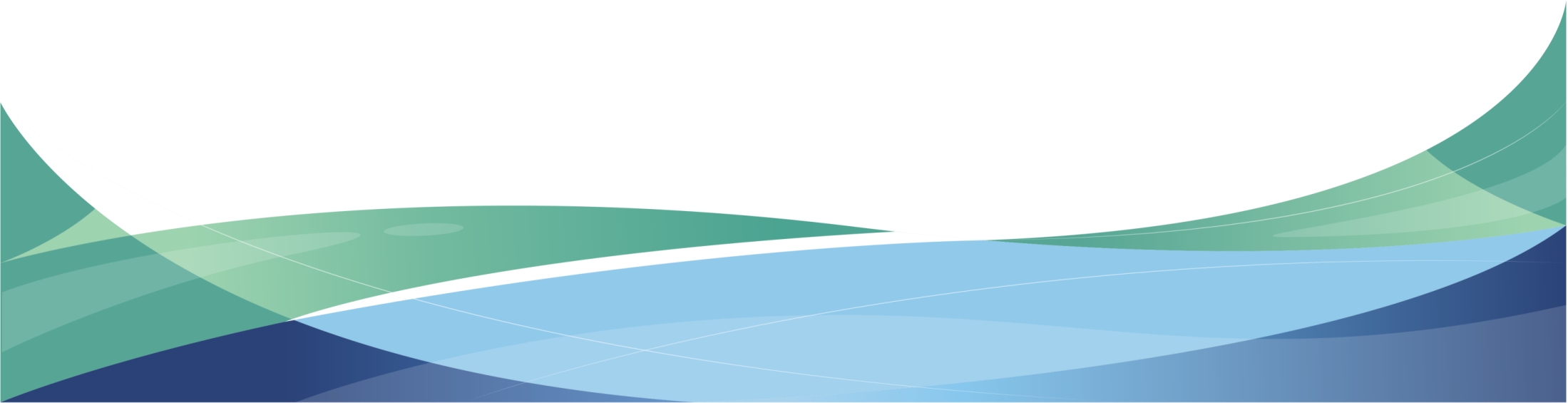 Работать в Агропромышленном комплексе
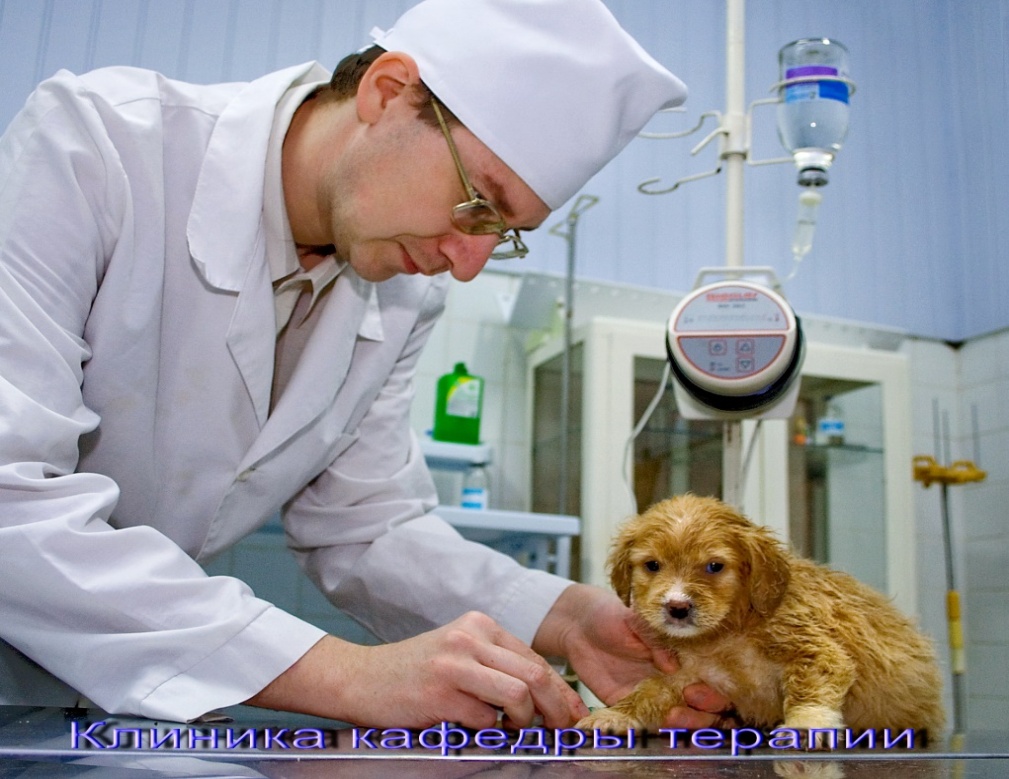 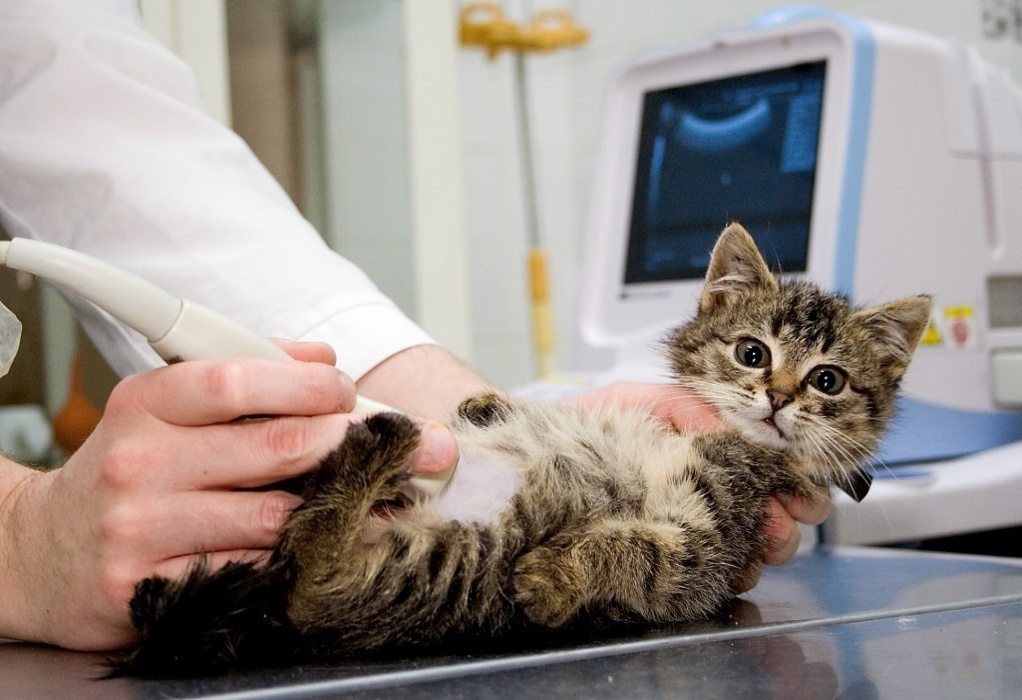 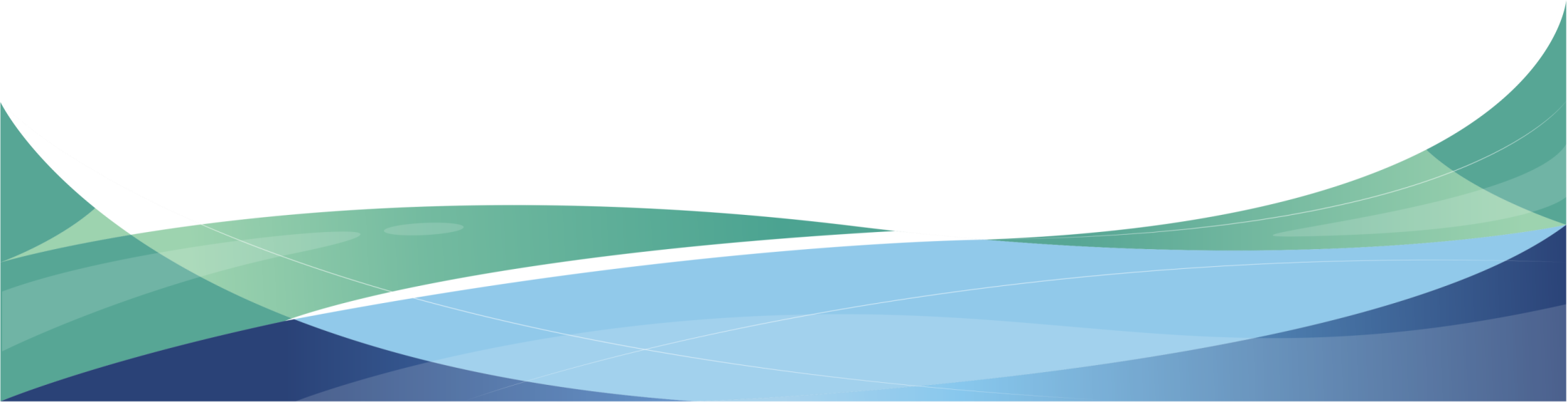 Работать в ветеринарных клиниках
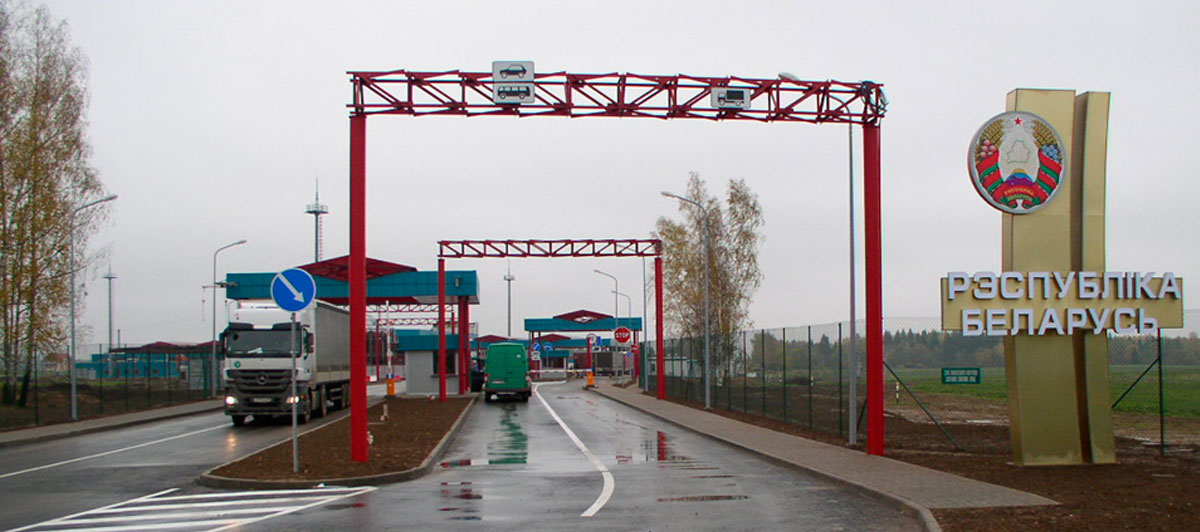 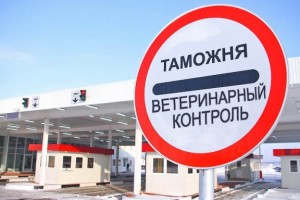 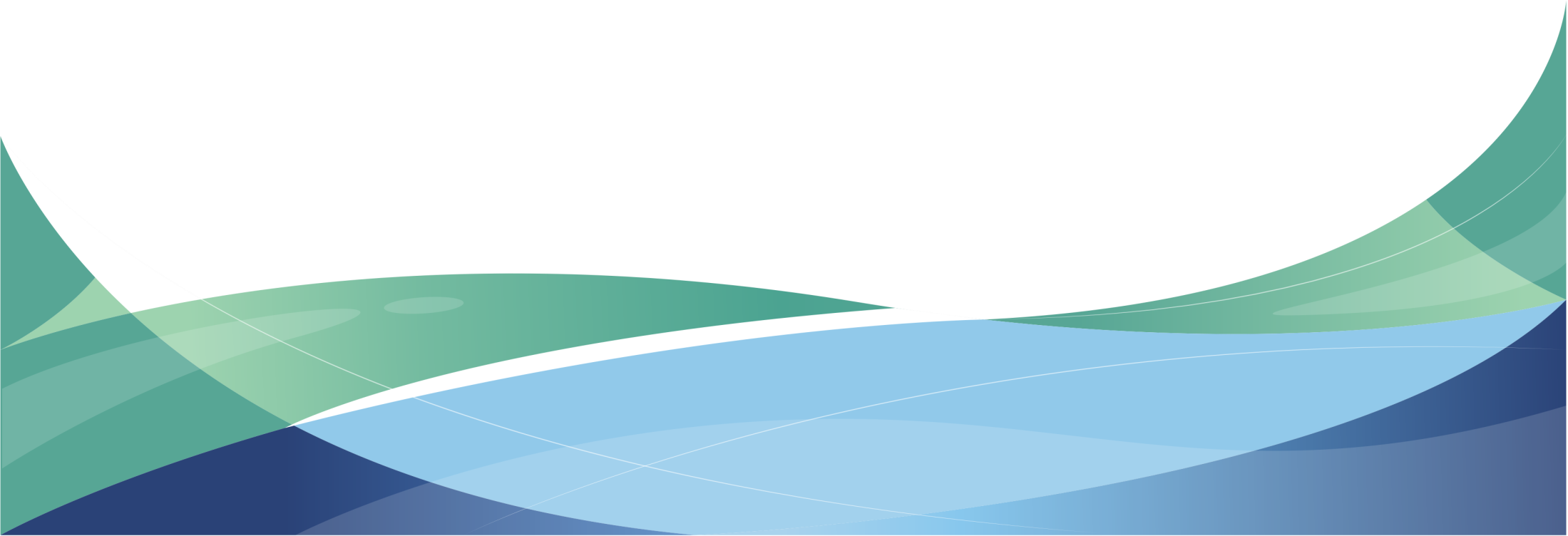 Охранять Республику Беларусь от заноса опасных болезней
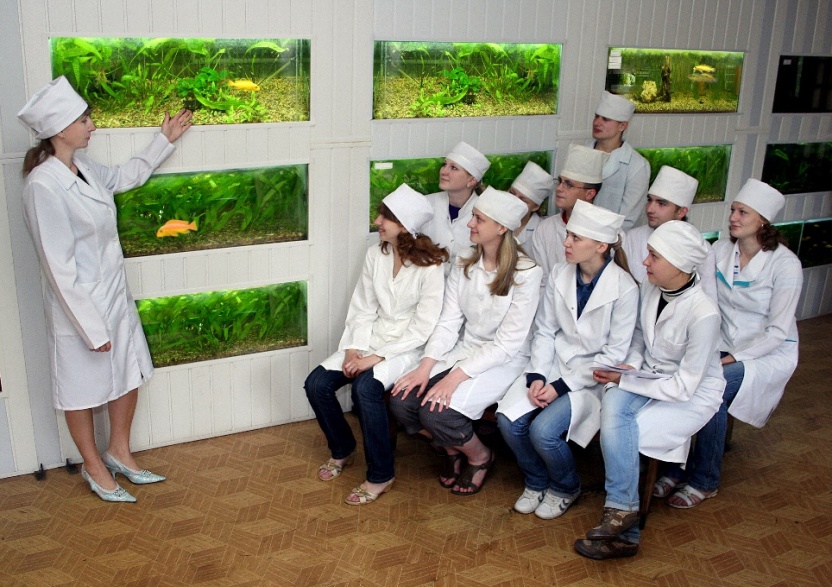 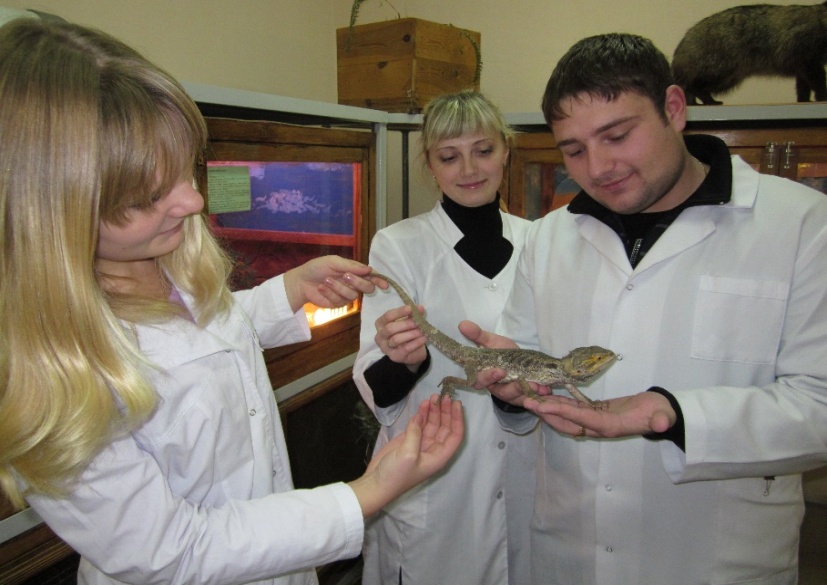 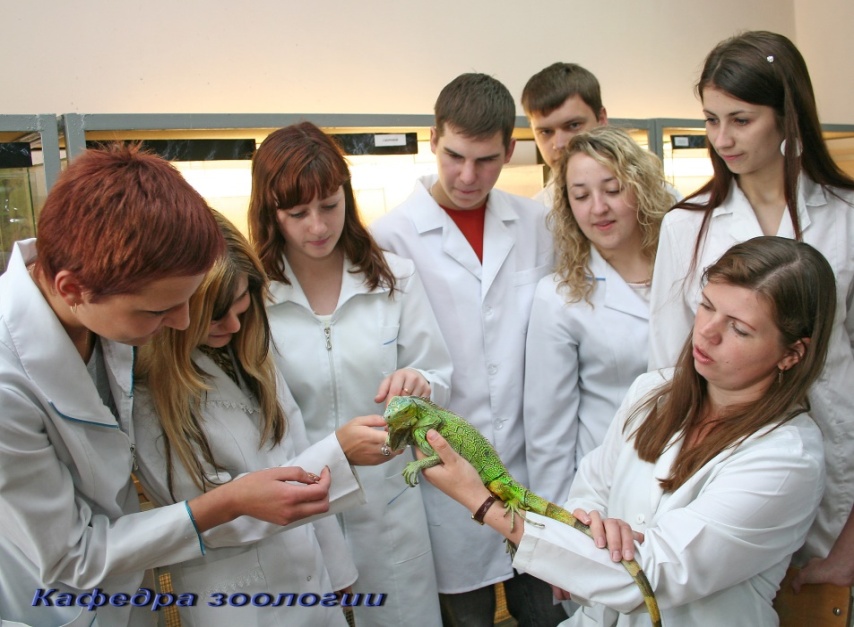 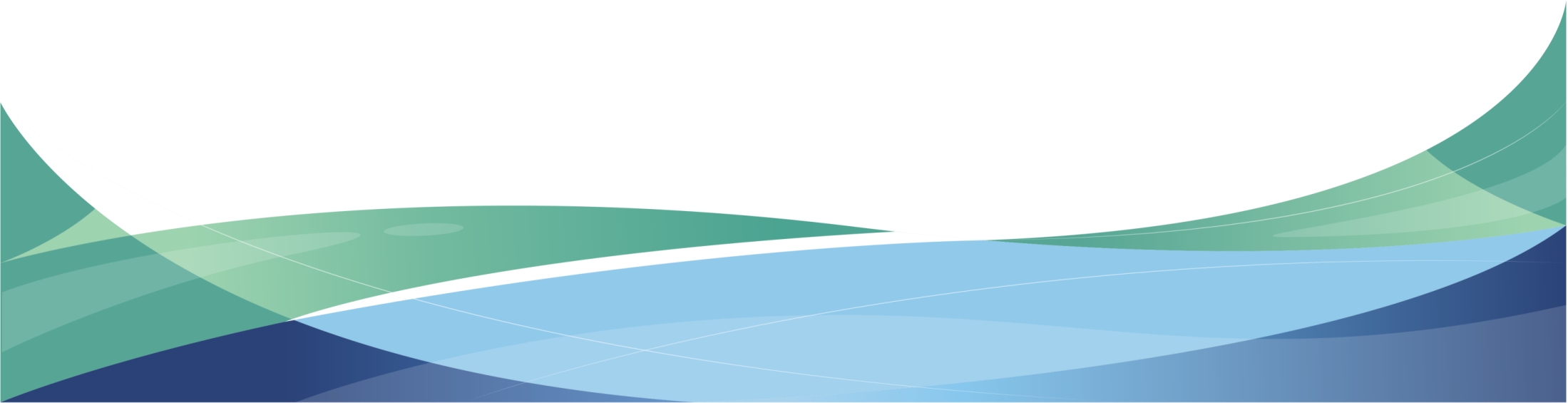 Лечить экзотических животныхи рыб
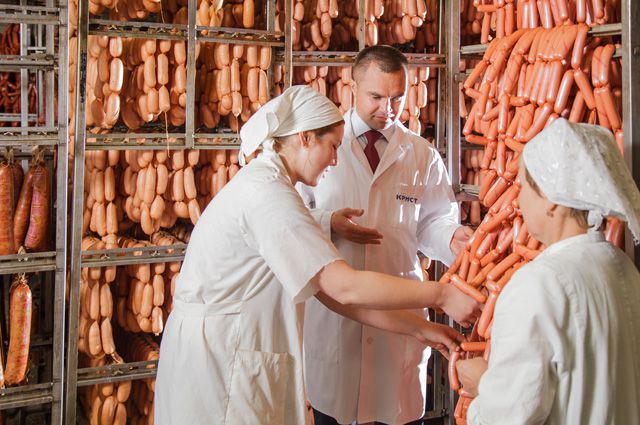 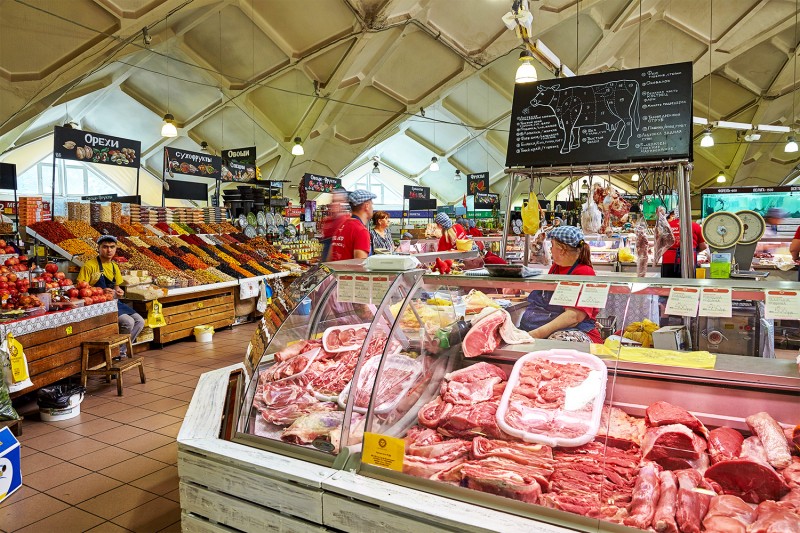 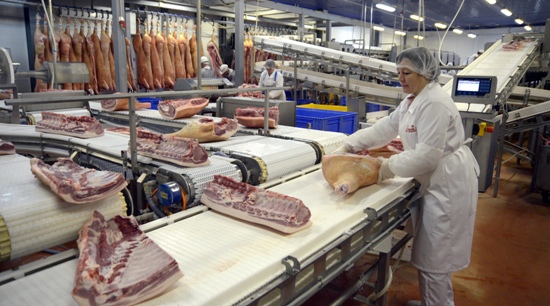 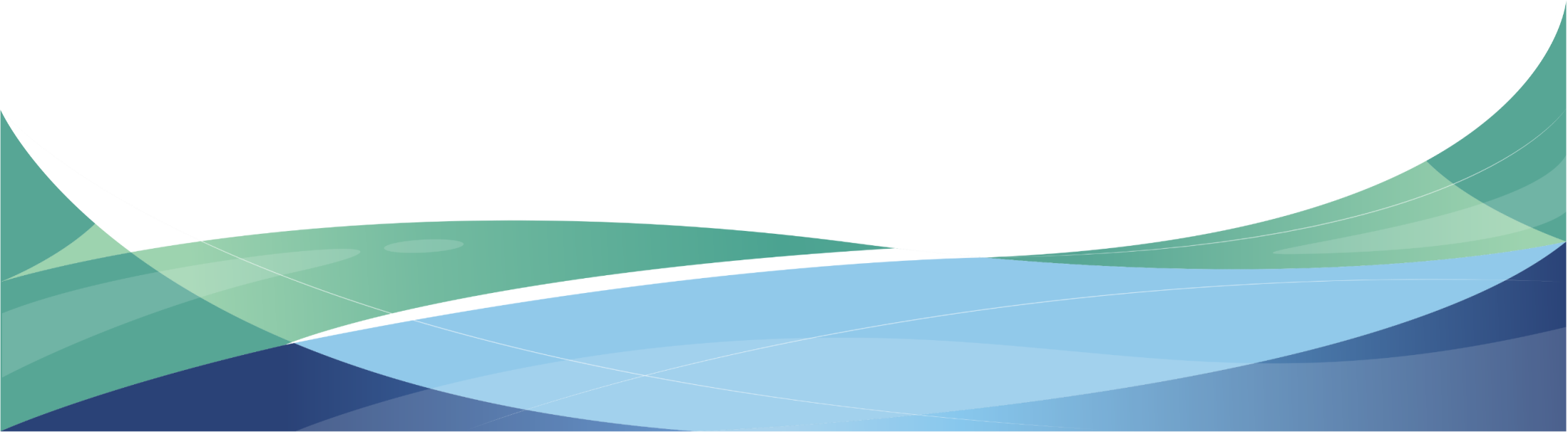 Контролировать качество продукции
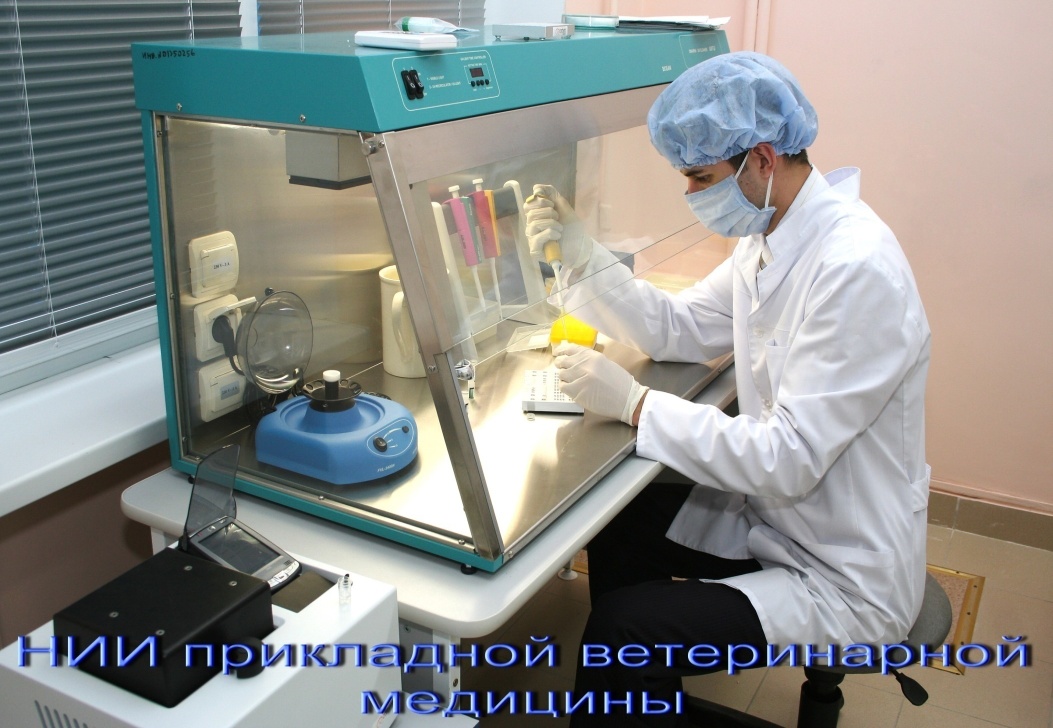 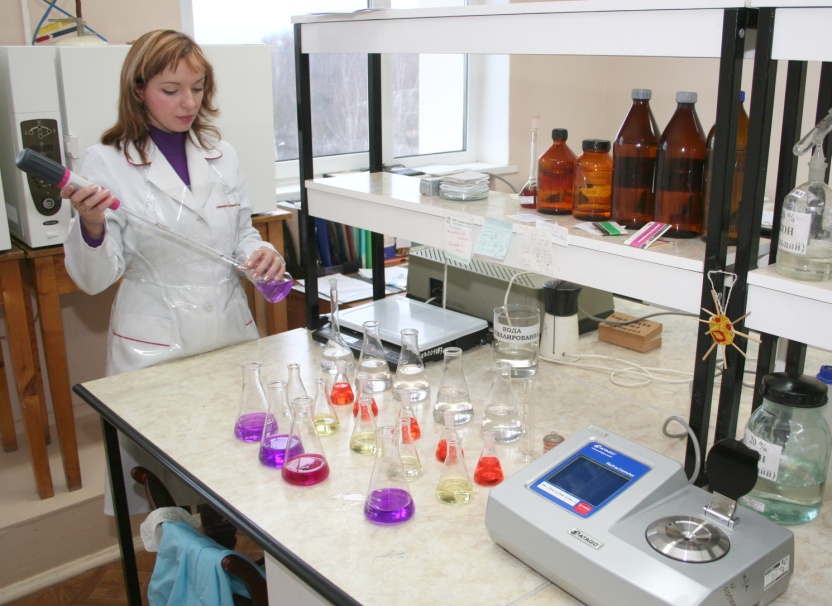 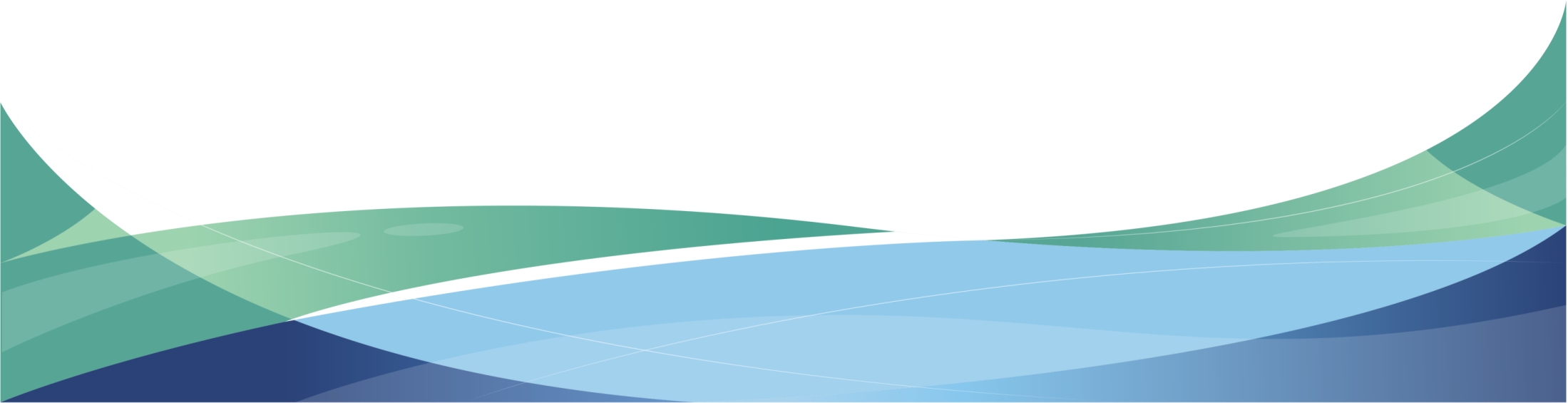 Заниматься изобретением биологических препаратов
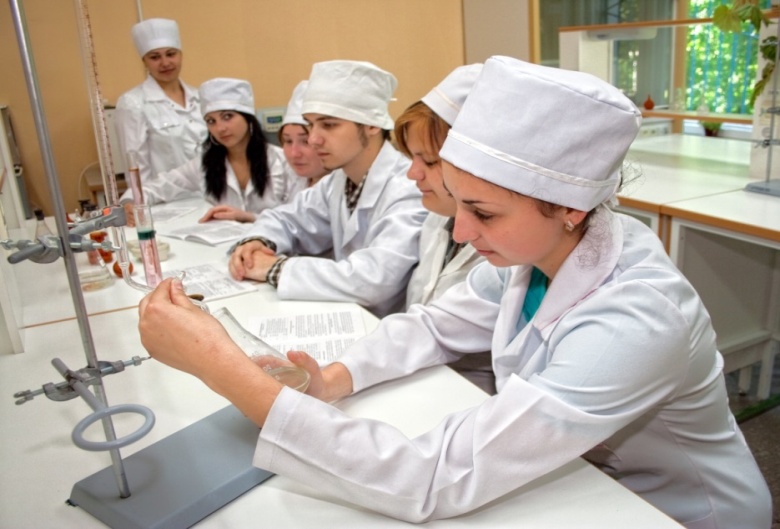 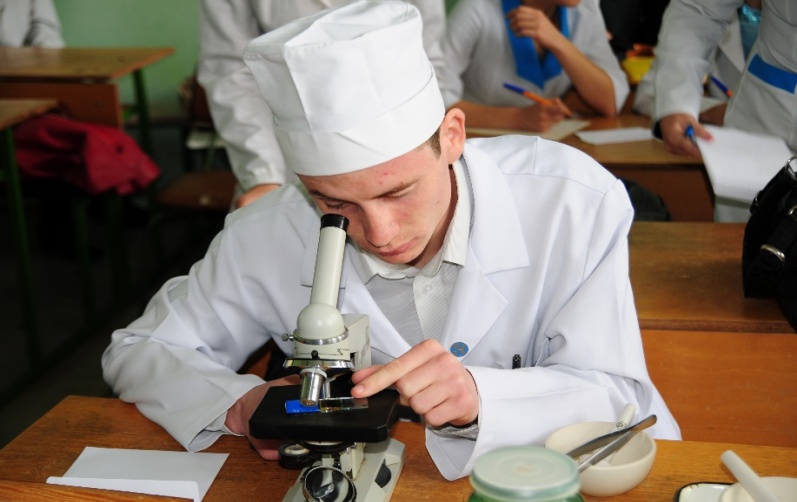 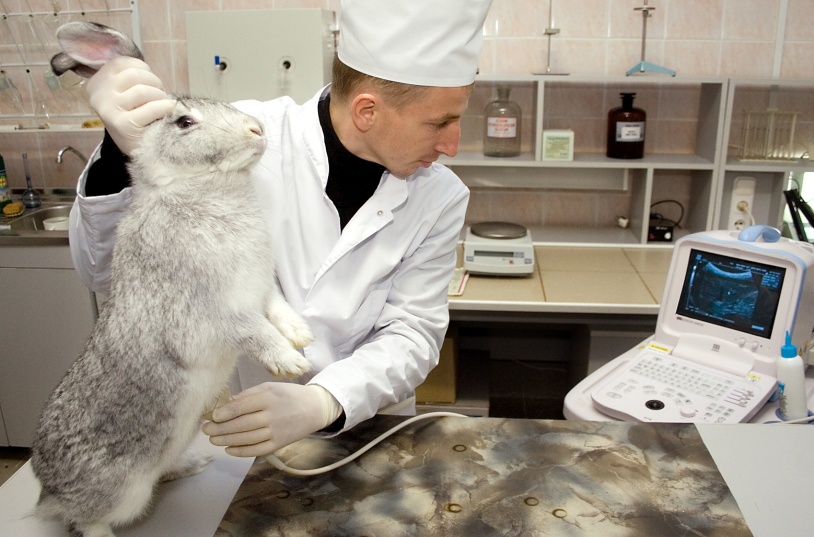 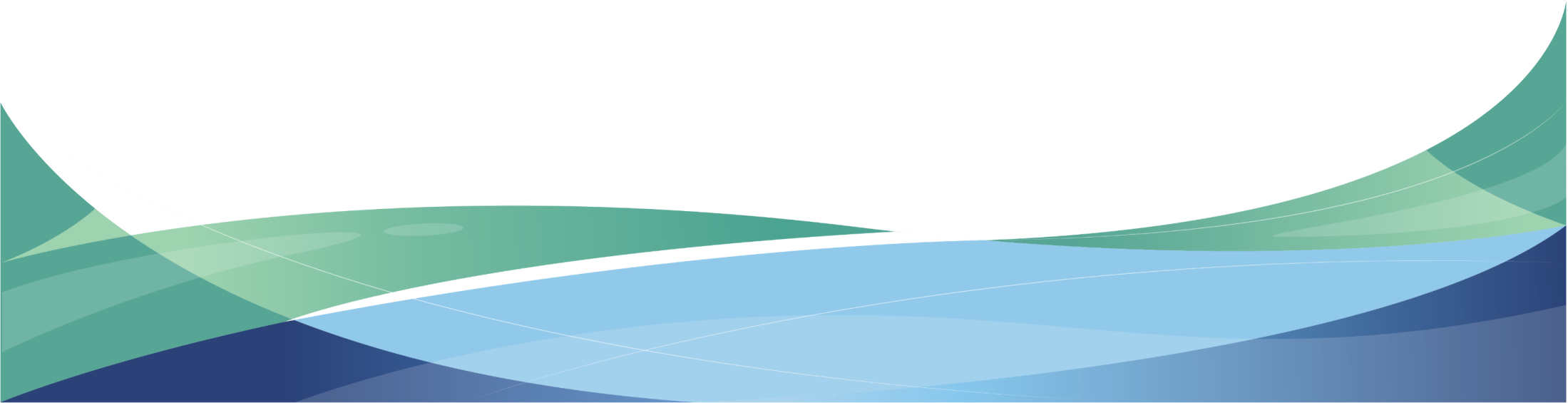 Проводить своевременную диагностику болезней животных
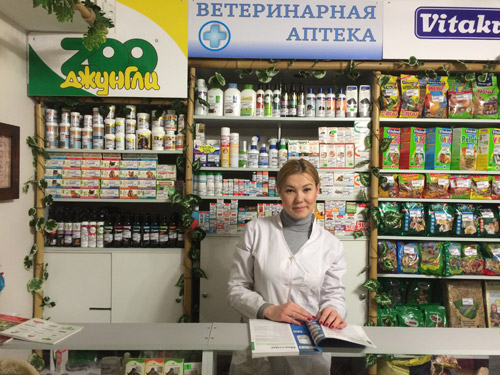 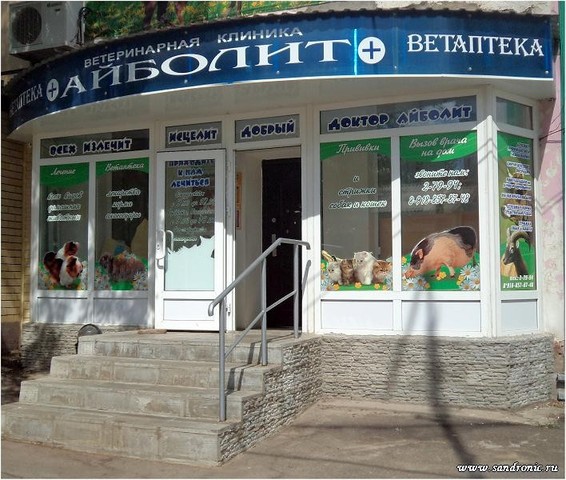 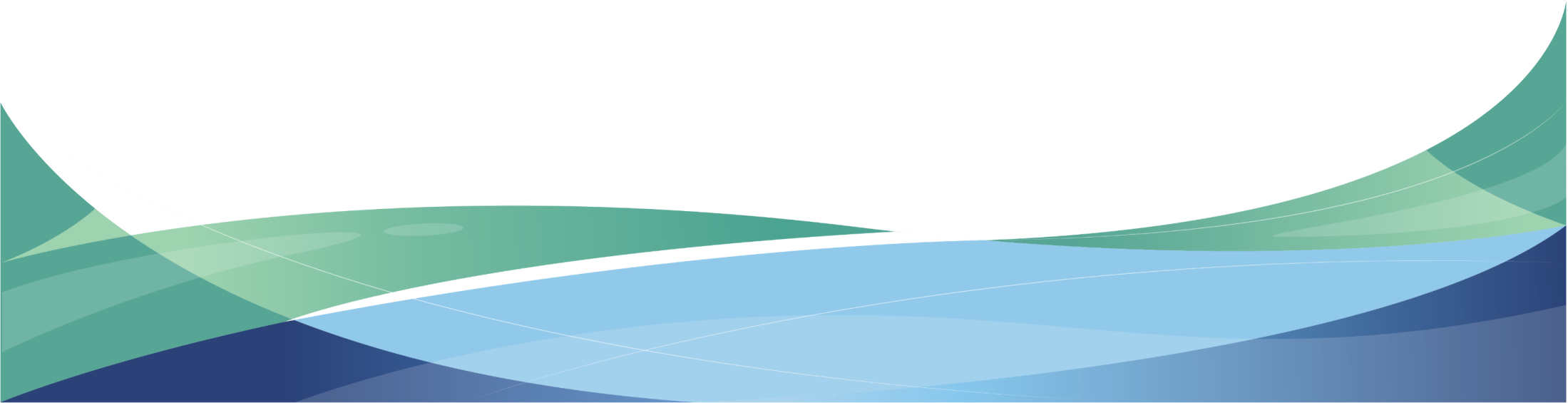 Разбираться в ветеринарной фармакологии
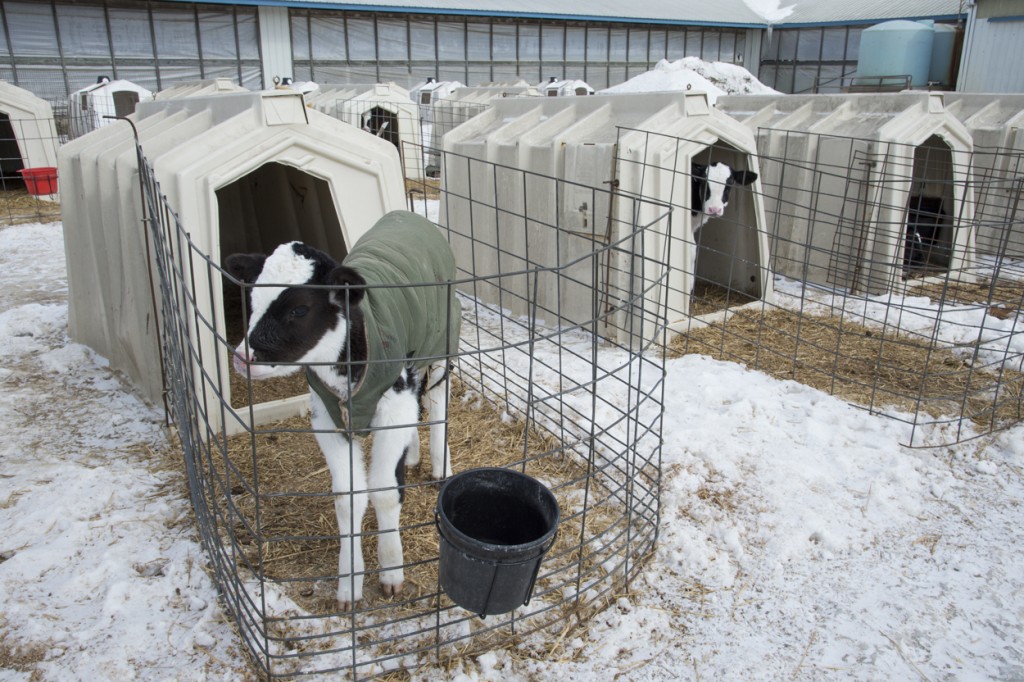 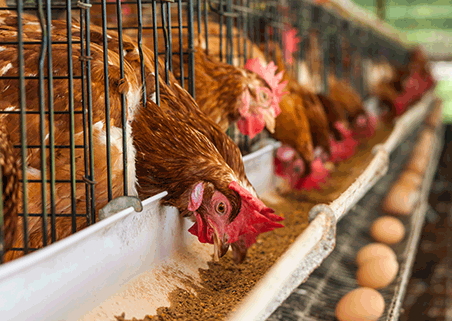 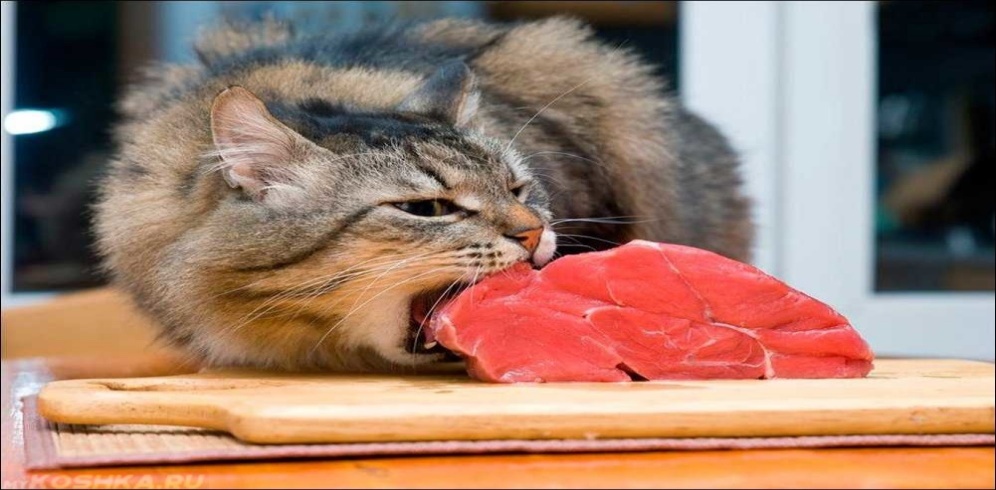 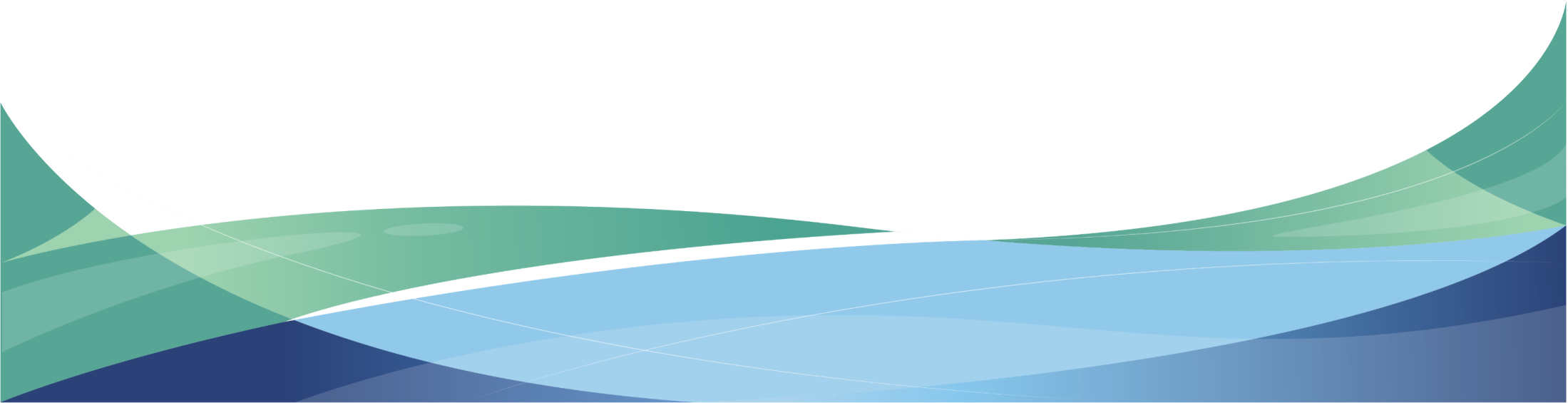 Наши выпускники знают как правильно кормить и содержать животных
А так же работать в качестве специалистов на:
Селекционно-гибридных центрах. 
  Свиноводческих комплексах.
  Племенных заводах. 
  Госплемпредприятиях.
  Райплемстанциях.
  Конезаводах. 
  Птицеводческих предприятиях. 
  В районных и областных службах. 
  В научно-исследовательских и учебных заведениях.
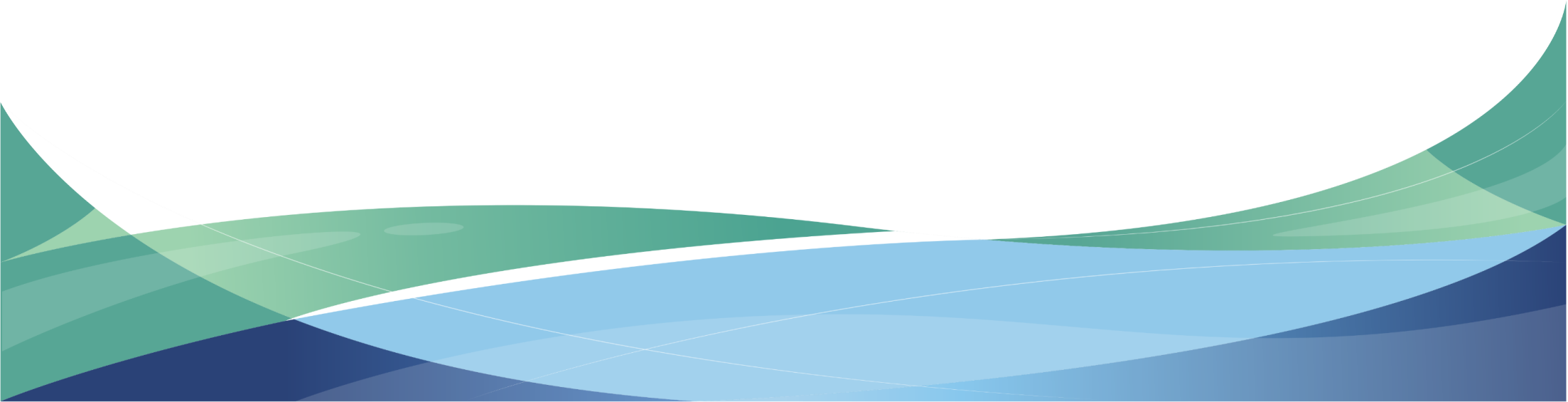 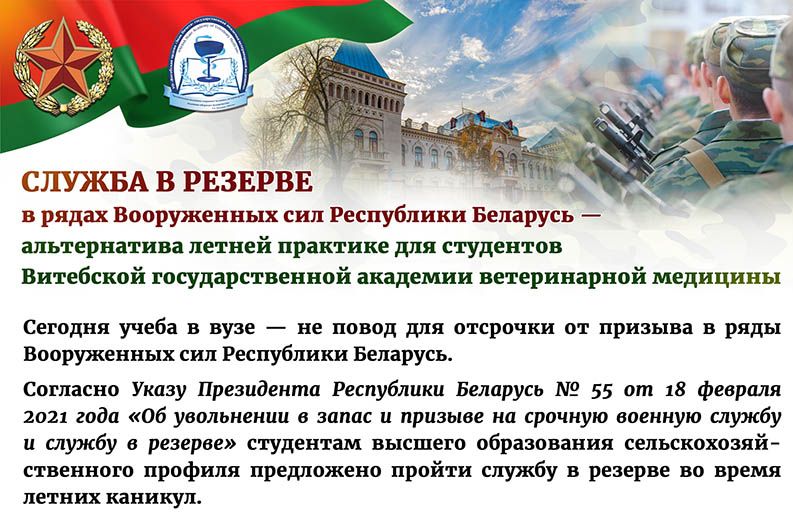 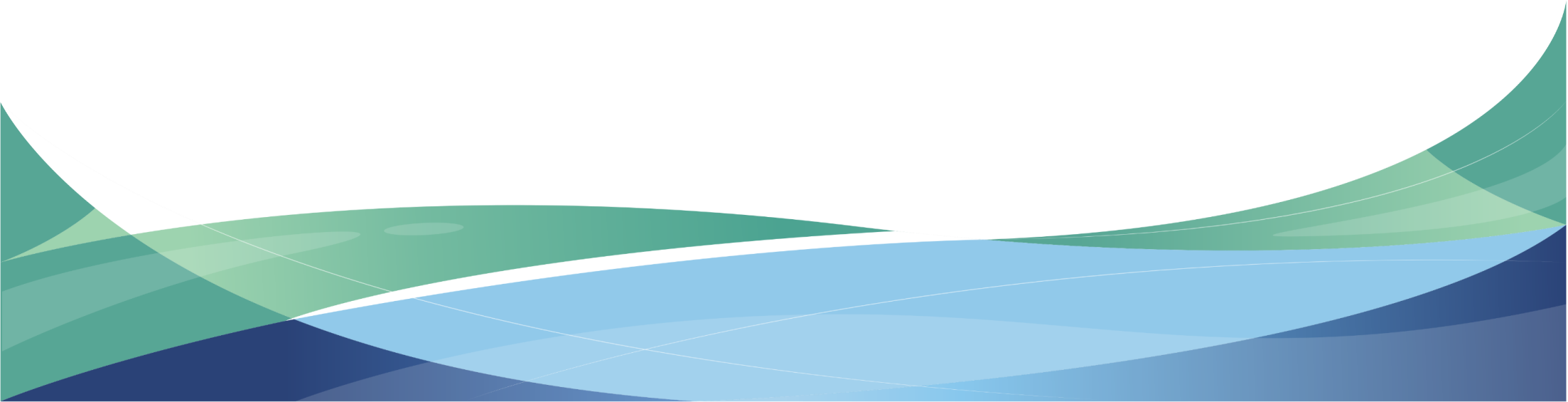 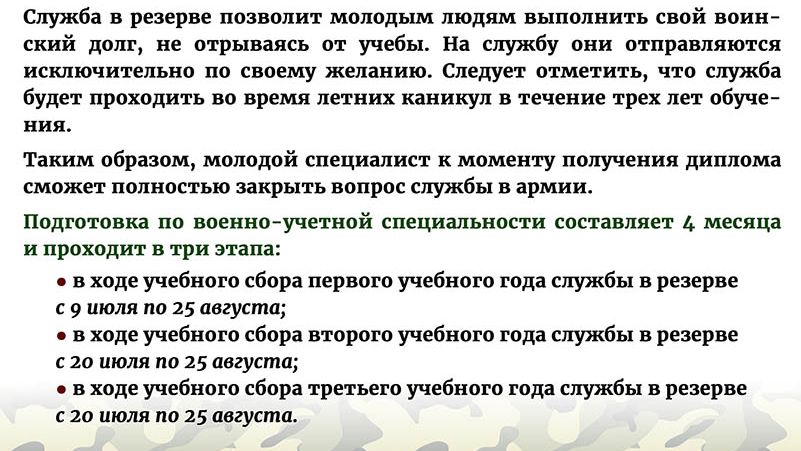 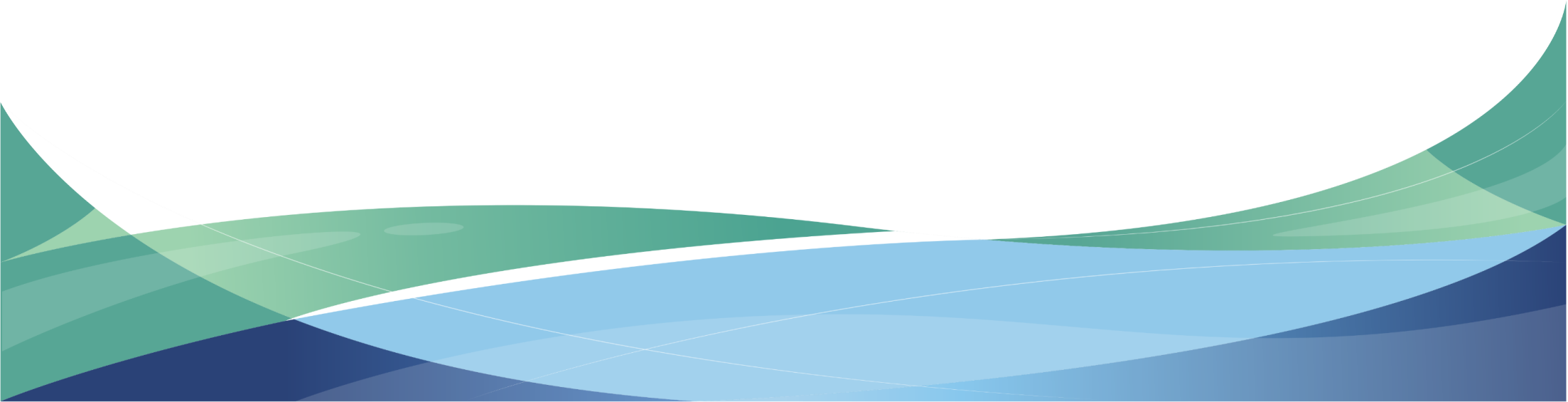 Абитуриенты сдают два профильных испытания в форме ЦТ и/или ЦЭ, либо в форме вступительных испытаний в академии (по выбору абитуриента) по биологии и химии (устно).
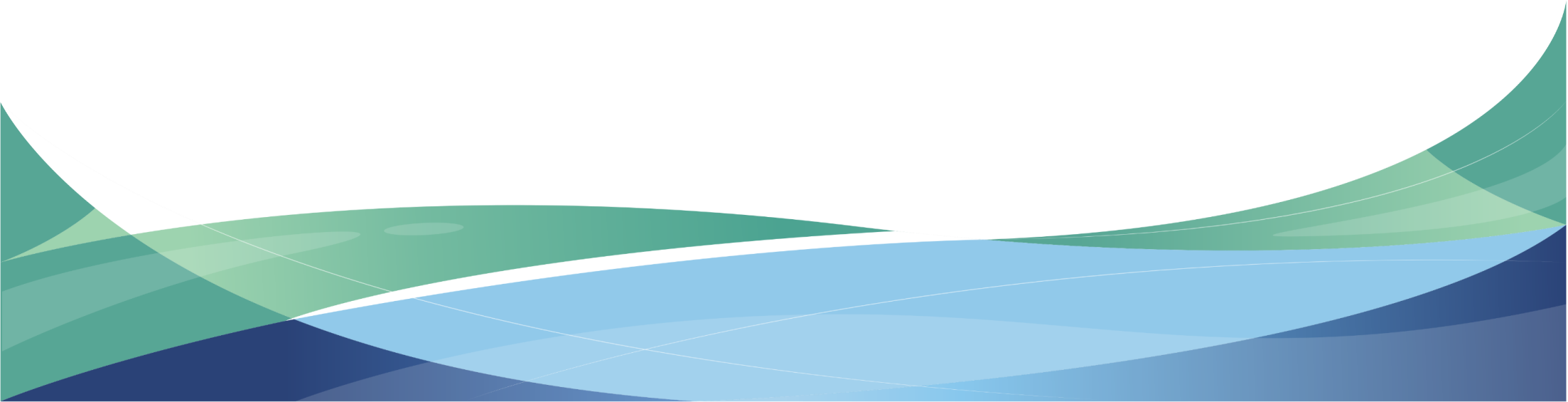 Лица, имеющие аттестат об общем среднем образовании особого образца с награждением золотой (серебряной) медалью ЗАЧИСЛЯЮТСЯ БЕЗ ВСТУПИТЕЛЬНЫХ ИСПЫТАНИЙ на специальности «Ветеринарная медицина» и «Производство продукции животного происхождения».
Без вступительных испытаний зачисляются поступающие в соответствии с договором о целевой подготовке специалиста с высшим образованием
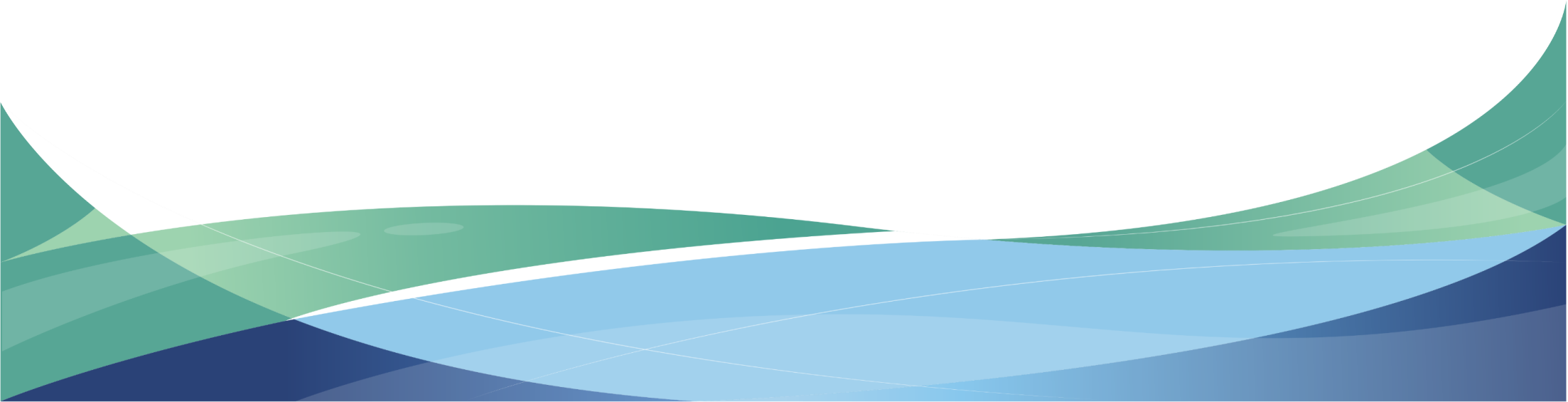 Лица, прошедшие обучение в профессиональных классах (группах) аграрной направленности зачисляются на бюджетную форму обучения БЕЗ ВСТУПИТЕЛЬНЫХ ИСПЫТАНИЙ – по собеседованию (при наличии в документе об образовании отметок не ниже 6 (шести) баллов по биологии и химии и поступления на условиях целевой подготовке).
Важно! Возможно поступление выпускников без вступительных испытаний при заключении договора о целевой подготовке специалиста, а при непрохождении по конкурсу – поступление на общих основаниях на внеконкурсной основе.
СТОИМОСТЬ ОБУЧЕНИЯ ЗА ГОД
(на 01.09.2024)

Ветеринарная медицина – 2449 руб.

Ветеринарная фармация; Ветеринарная санитария и экспертиза – 2754  руб.

Производство продукции животного происхождения – 2228 руб.

Оплата за обучение может производиться 
в 4 этапа (поквартально)
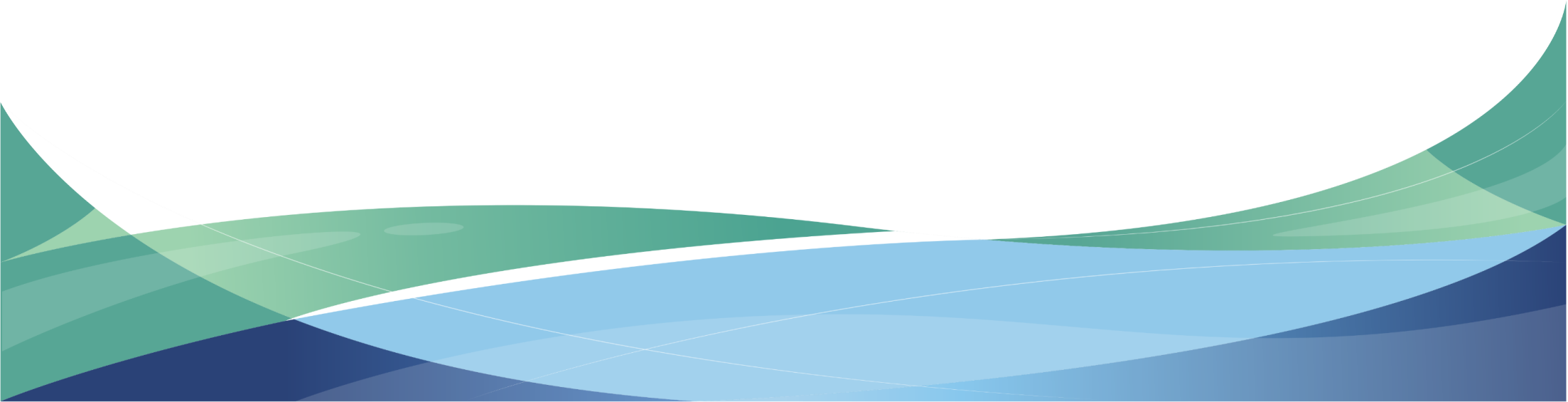 НАШИ КОНТАКТЫ:

210026, г. Витебск, 
ул. 1-я Доватора, 7/11
www.vsavm.by
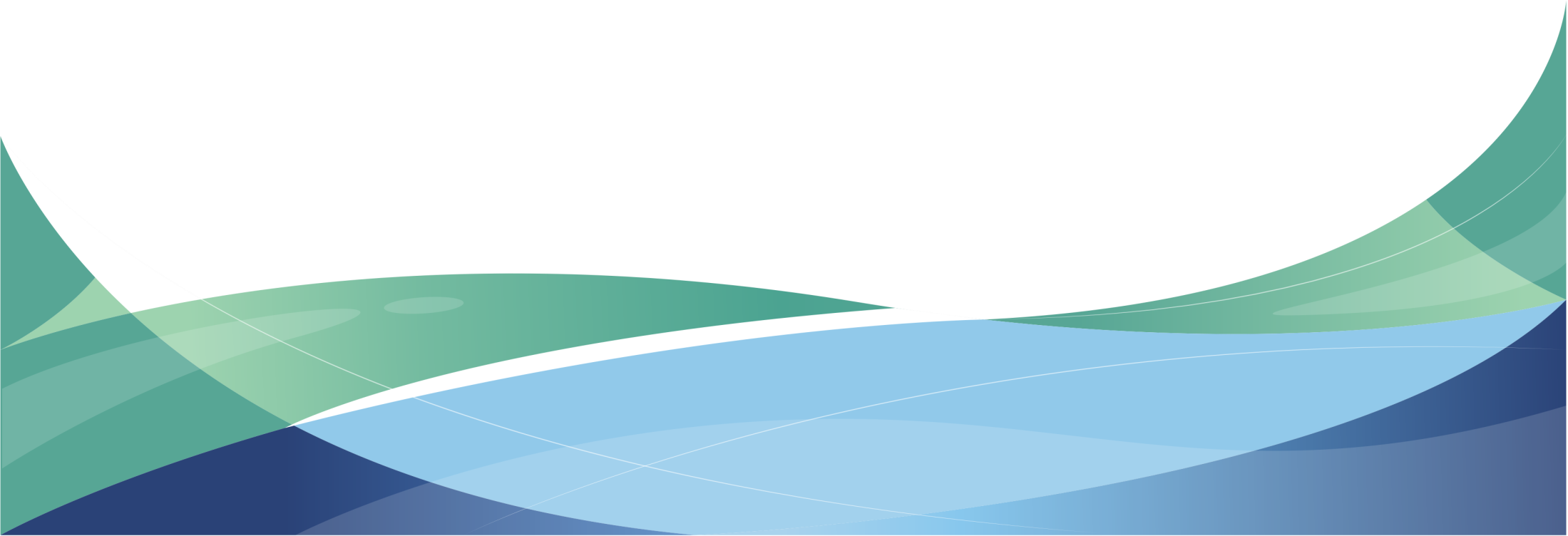 Приемная комиссия находится по адресу: ул. Доватора, 3 б (учебно-лабораторный корпус УО ВГАВМ), 
1-й этаж, ауд. № 16.

Телефоны приемной комиссии: 
+375 (212) 33-16-29, 33-16-39, 33-16-40

e-mail: pk_vgavm@vsavm.by
        vgavm@vsavm.by
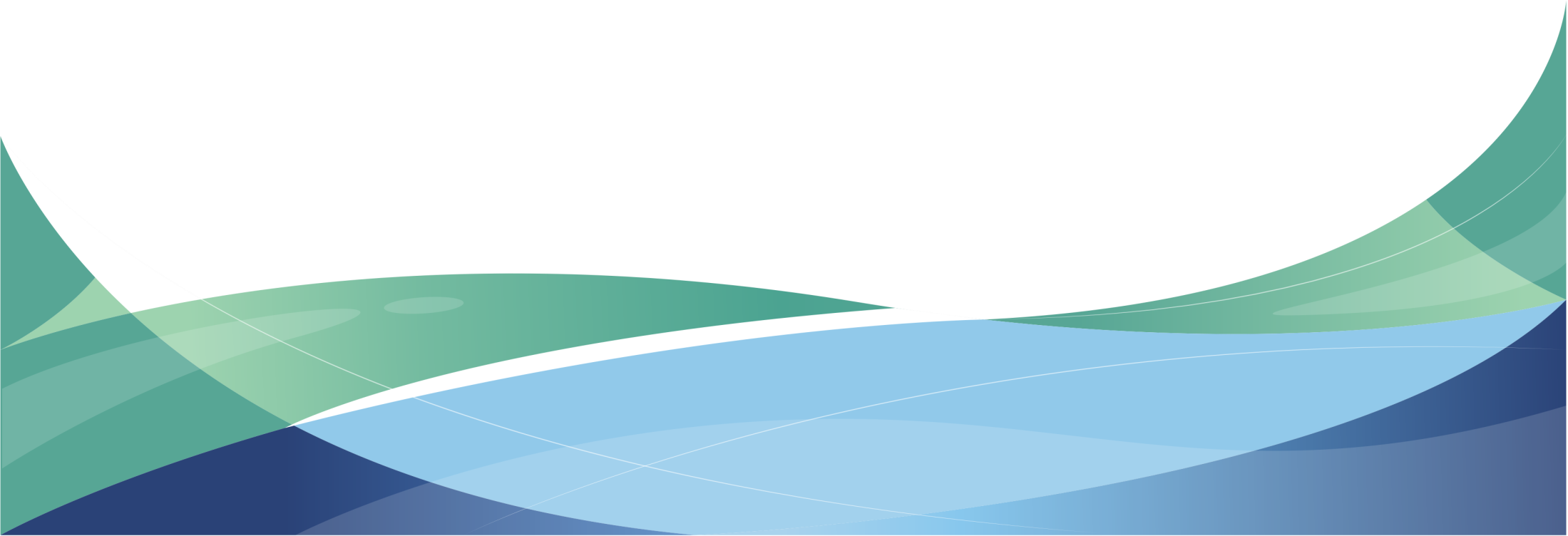